PERIODONTAL PLASTIC AND ESTHETIC SURGERY
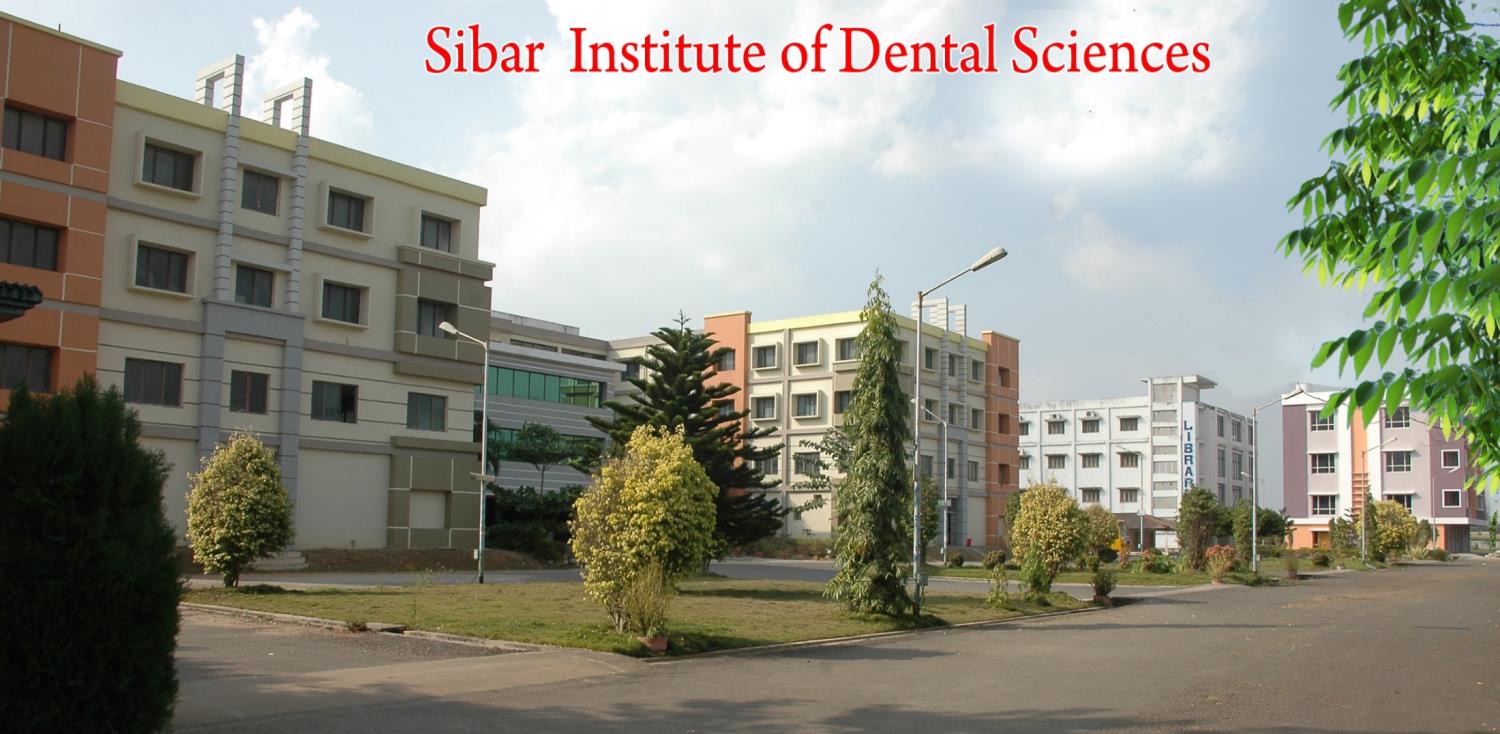 DR. K. LAKSHMIKANTH, PROFESSOR
1
SIBAR INSTITUTE OF DENTAL SCIENCES
   DEPARTMENT OF PERIODONTICS
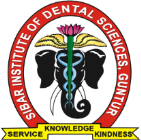 The Term Mucogingival Surgery Was Introduced By Friedman To Describe Surgical Procedures For Correction Of Gingiva And Oral Mucous Membrane With Reference To 3 Specific Problems i.e,
1.Attached Gingiva             2.Shallow Vestibule 3.Aberrent Frenum
1996-World work shop in Periodontology renamed it as Periodontal Plastic Surgery-a term proposed by Miller in 1993 to include following areas,

        - Periodontal Prosthetic Corrections
        - Crown Lengthening
        - Ridge Augmentation
        - Esthetic Surgical Corrections		                                                  	 - Coverage of denuded root surfaces
        - Reconstruction of Papillae
        - Esthetic Surgical Corrections Around Implants
        - Surgical Correction Of Unerupted teeth around 	    		  Orthodontics
Periodontal Prosthetic Surgery Is Defined As The Surgical Procedure Performed To Correct Or 
	Eliminate Anatomic,developmental/ Traumatic Deformities Of The Gingiva Or Alveolar Mucosa.
 It Includes          
      - Widening The Attached Gingiva
      - Deepening Of Shallow Vestibule
      - Resection Of Aberrant Frena
Problems Associated With Attached Gingiva:
  Width Of Attached Gingiva
  How To Measure
  Esthetic Concern: High Smile Line
  Width Of Attached Gingiva Around   	Abutments,subgingival Restorations

 Widening Of Attached Gingiva Accomplishes The Following Objectives:

 1.Plaque Removal Around Gingival Margin
 2.Improves Esthetics
 3.Reduces Inflammation Around Restored Teeth
Problems Associated With Shallow Vestibule: Vestibule Depth Is Measured From Gingival Margin To Bottom Of The Vestibule.
In Gingival Recession - Vestibular Depth Is Reduced - Hampers Proper Oral Hygiene.
Adequate Vestibular Depth Is Needed For Proper Placement Of Removable Prosthesis
Problems Associated With Aberrant Frenum: A Frenum That Encroaches On The Margin Of The Gingiva May Interfere With Plaque Removal And Tension On This Frenum May Tend To Open The Sulcus.
TECHNIQUES FOR INCREASING WIDTH OF ATTACHED GINGIVA:
	 To simplify and better understanding following classification given.
	1)Gingival augmentation apical to area of recession.
				 Pedicle or
    		A graft
               		 Free mucosal
	 	 No attempt  is made to treat denuded area 	
		 It  increases width of attached gingiva
2) Gingival augmentation coronal to area of recession .

			Pedicle

A graft

			Free mucosal (covering denuded root)

			Increases width of the attached gingiva.
			Improves esthetics also.
1) Gingival Augmentation Apical To Recession
	Includes  A)free Gingival Autograft	                                                                  	                 B)free Connective Tissue Autograft
                            C)apically Positioned Flap.
Are Used To Create Zone Of Attached Gingiva Initially Described By Bjorn 1963.
Indications:

Progreesive Gingival Recession And Inflammation

2) Non Pathologic Dehiscences And Fenestrations.
1) Classic technique
                           a) Preparation of recipient site
                           b) Obtain a graft from donor site
                           c) Transfer and immobilize the graft
                           d) Protect the donor site
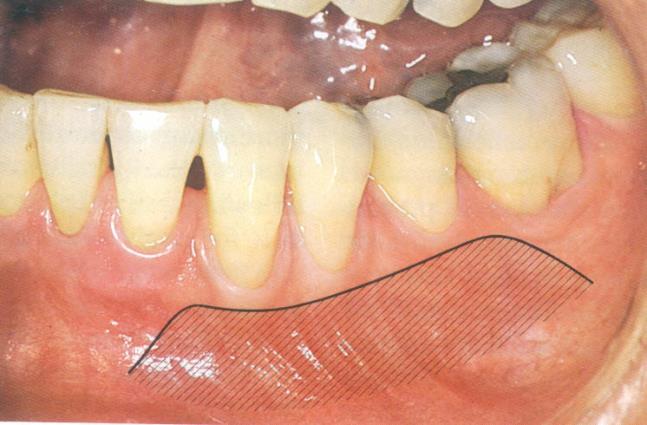 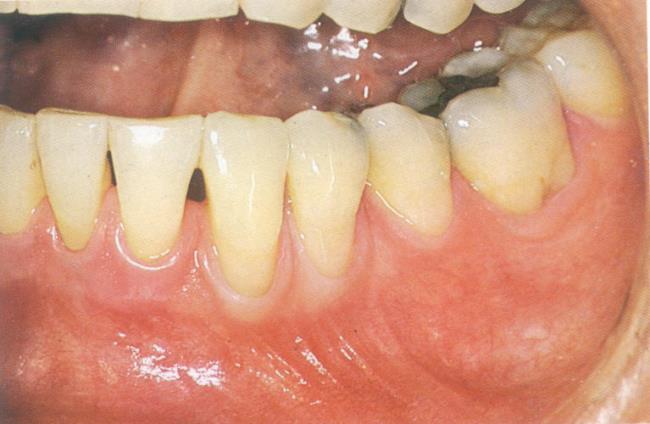 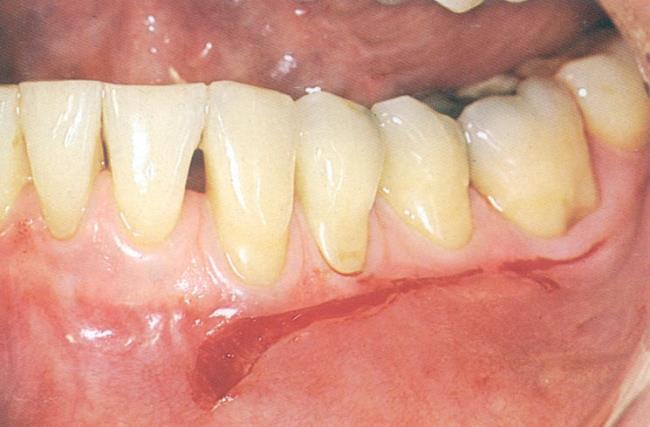 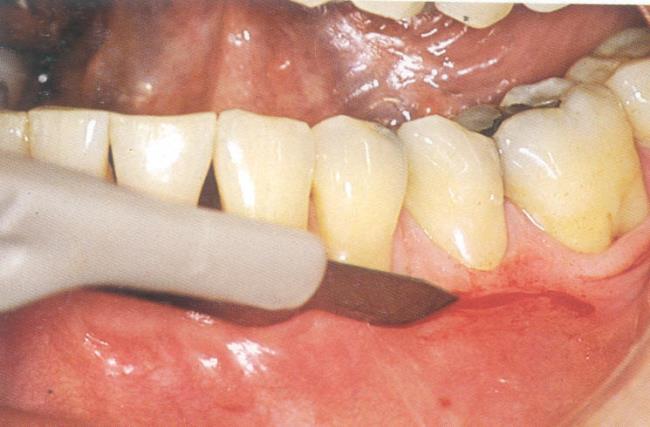 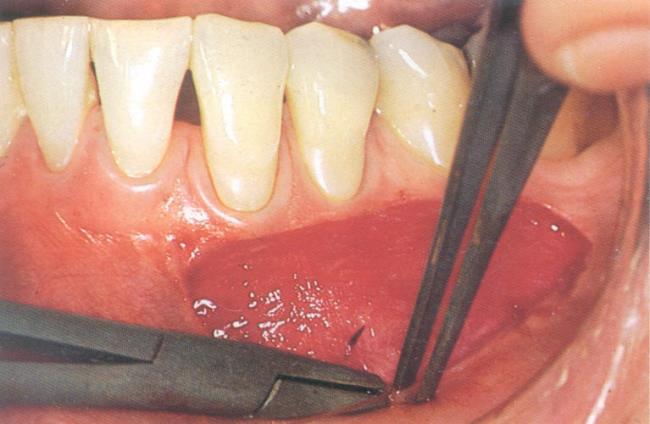 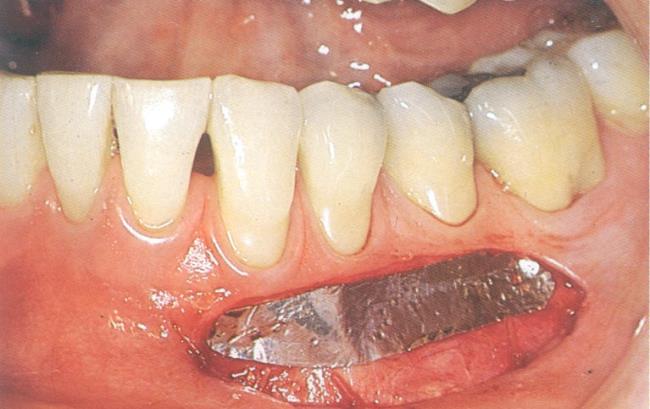 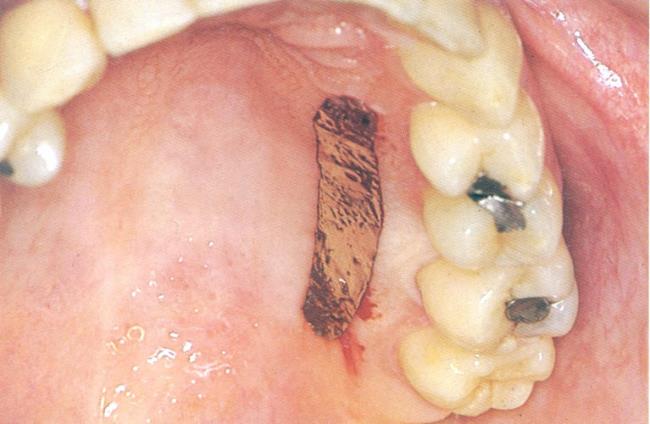 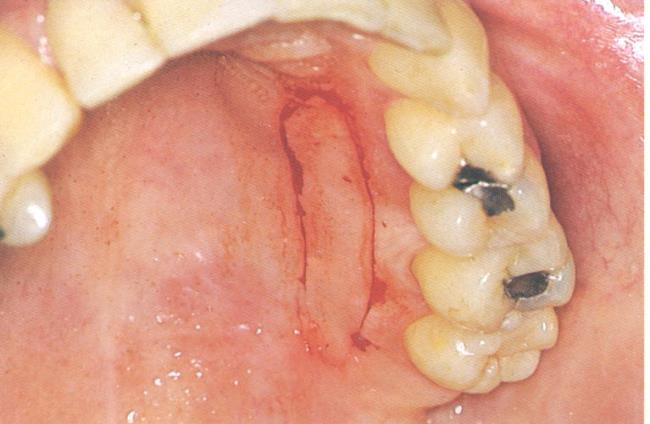 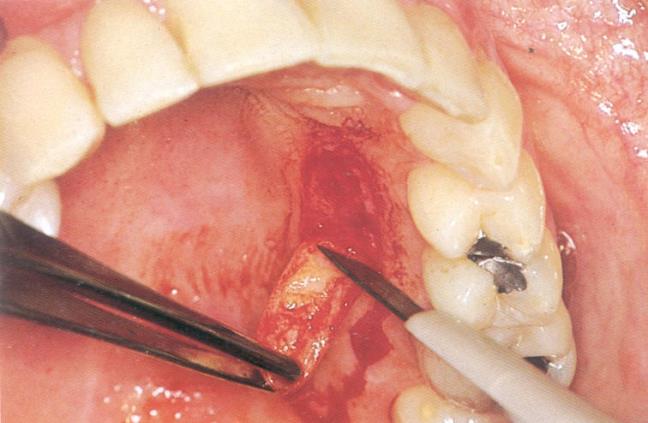 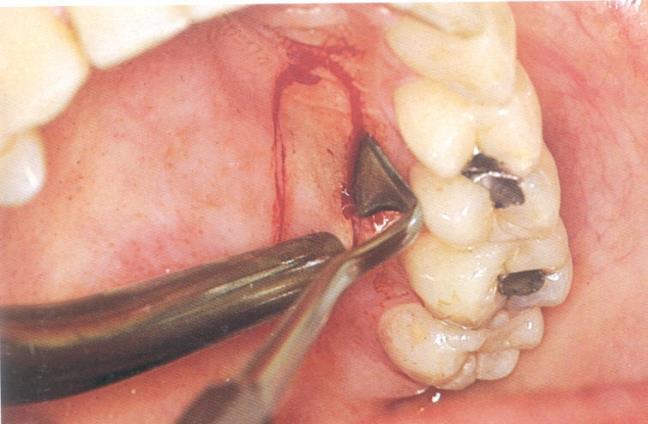 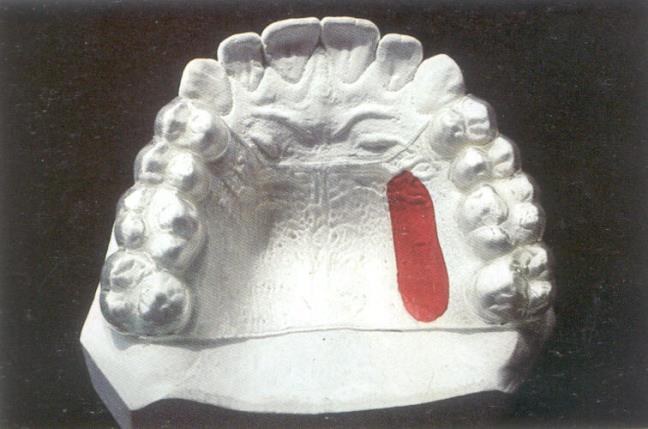 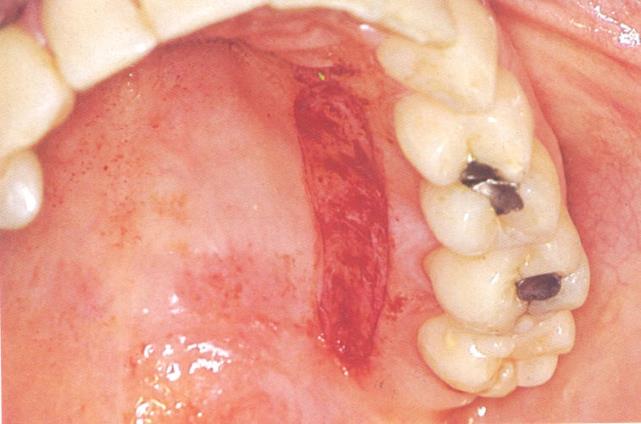 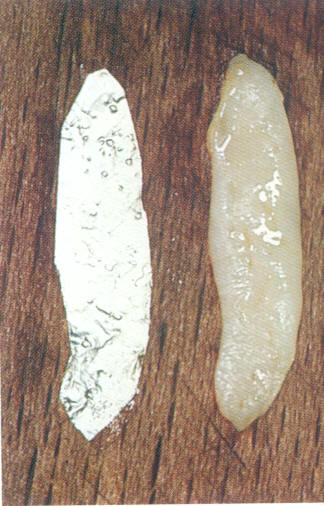 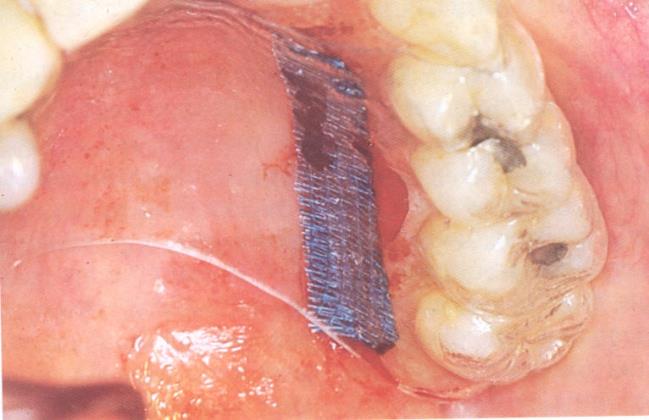 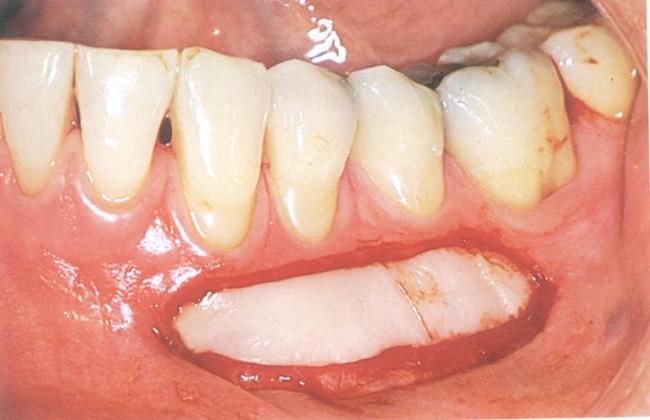 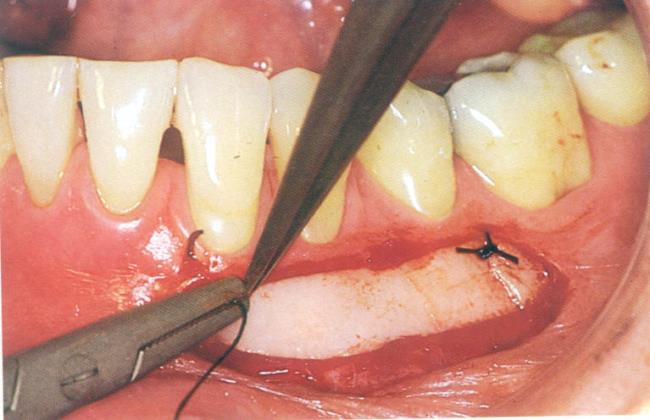 2) Variant techniques
                                  a) Accordion technique
                                  b) Strip technique
                                  c) Combination technique
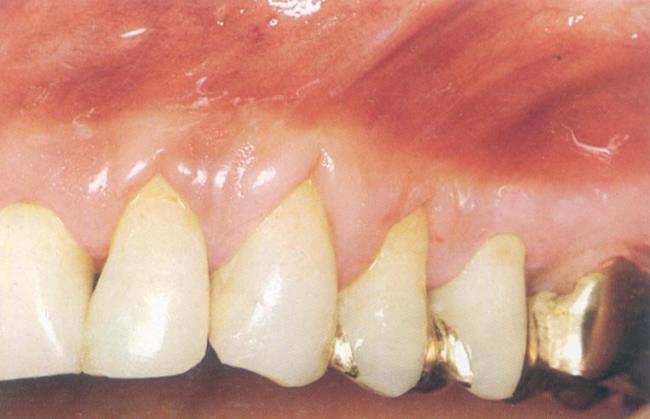 STRIP TECHNIQUE
Healing Of The Graft
	Success Of The Graft Depends On The Survival Of The 	Connective Tissue.
	Connective Tissue Withstands And Determines The 	Fate Of The Graft.
	Initially Graft Survival By A Diffusion Of Fluid From 	Host Bed, Adjacent Gingiva And Alveolar Mucosa.
	The Fluid Is A Transudate From Host Vessels Provides 	Nutrition And Hydration Which Is Essential.
1st Day -  Connective Tissue Becomes Edematous And Disorganized
Degeneration
Lowered Edema
Lysis Of Some Of Its Elements
As Healing                                                             Progresses
New Granulation Tissue Forms
2nd And 3rd Day:
 Revascularisation Of Graft
Capillaries From The Recipient Bed Penetrate Into Graft To Form A Network Of New Capillaries And Anastomose With Pre-existing Vessels.
 Central Portion Of The Graft Is Lost To Vascularize At 	      10 Days.   

7 To 8 Days 
The Graft Is Firmly Adherent To The Recipient Bed A Thin Layer Of New Epithelium Is Present With Retepegs
Microscopically

Healing Of Graft :  Intermediate Thickness (0.75 Mm) By 10.5 		         Weeks.
                               Thicker Graft  (1.75 Mm) By 16 Weeks.
 
Functional Integration Of Graft. 

Occurs By 17 Days, Graft Eventually Blends With Adjacent Tissue & Becomes Pink- Firm&healthy
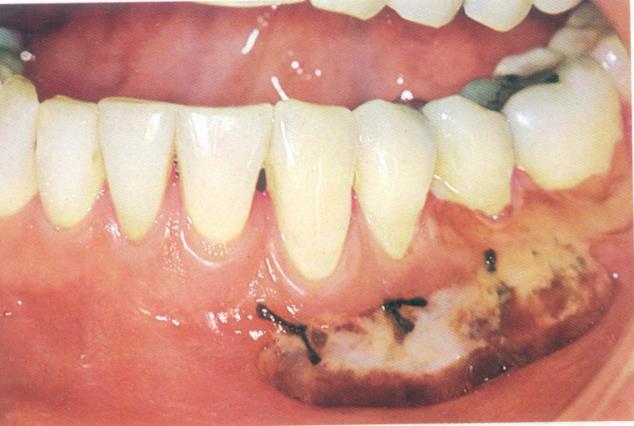 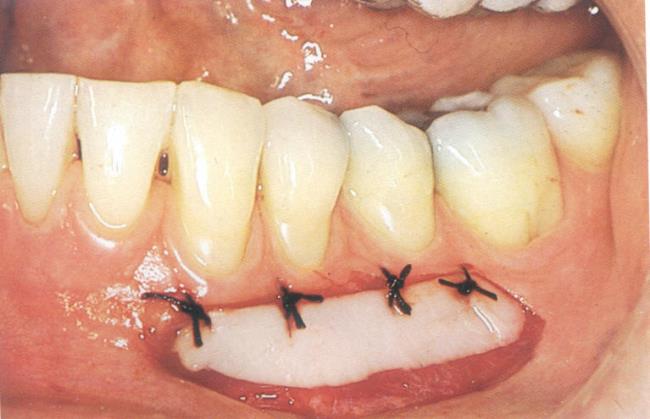 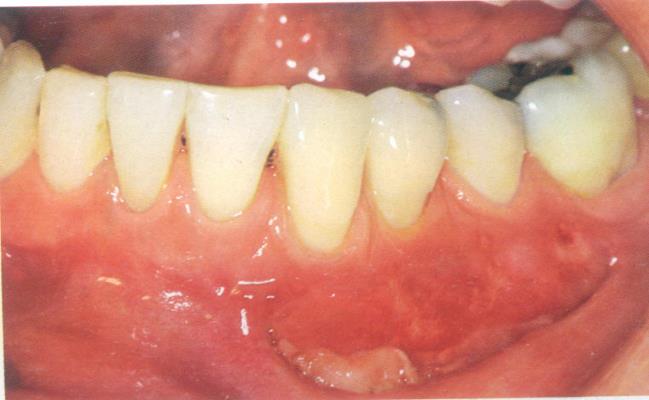 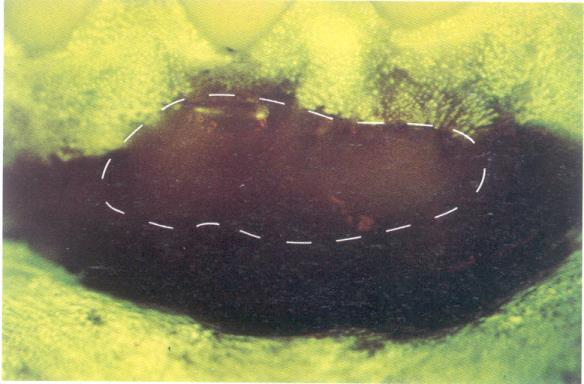 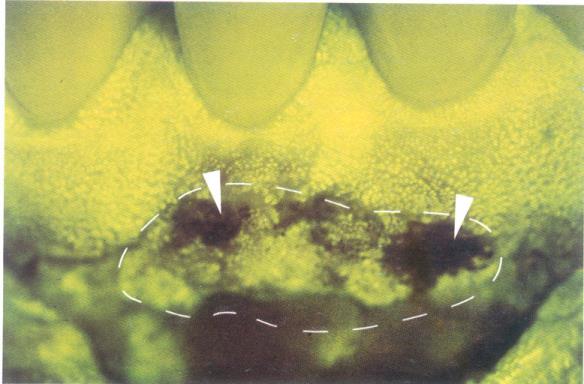 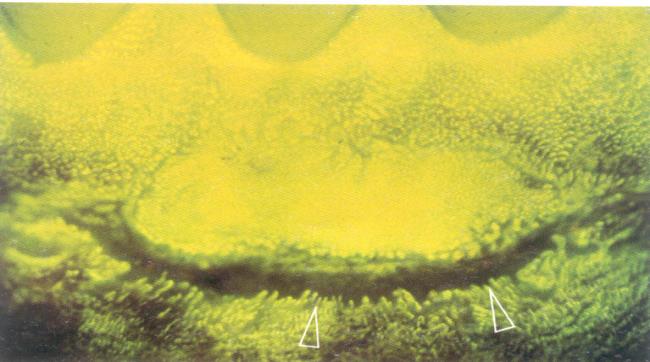 Gingival Augmentation coronal to the recession  Classification of recession:
  1) Sullivan and Atkins 1960:  
				 Shallow Narrow
                                                 Shallow Wide
                                                 Deep Narrow
                                                 Deep Wide

      2) W.D Miller  1985:  Class I
                                            Class II 
                                            Class III 
                                            Class IV
   
                Prognosis 
                                Class I   -   Good To Excellent
                                Class II  -   Good to Excellent
                                Class II  -   Partial root coverage
                                Class IV -   Very poor prognosis
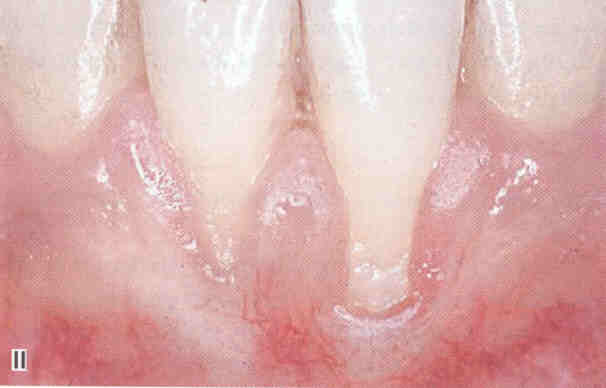 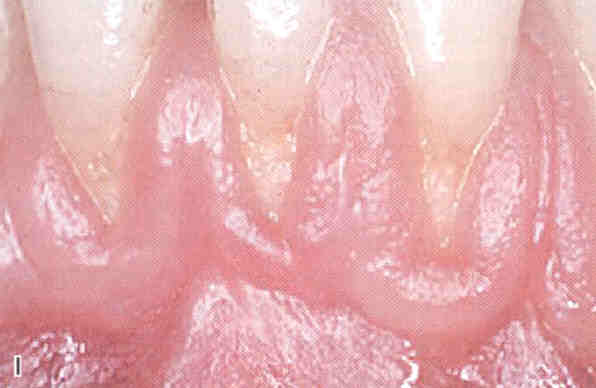 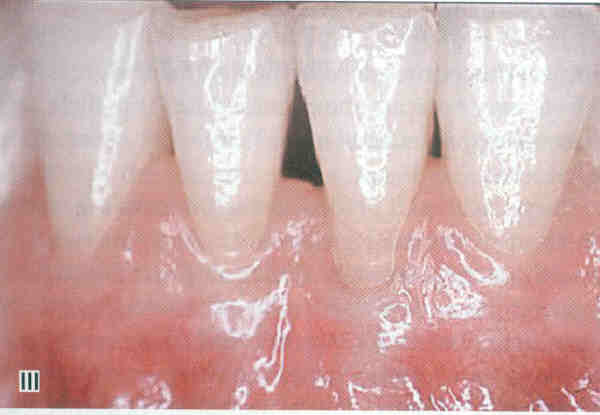 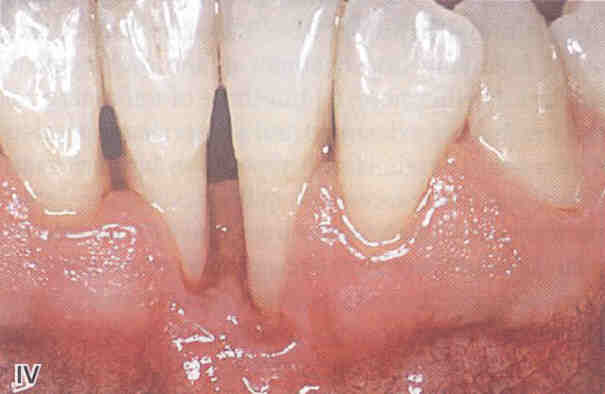 Following techniques used for Gingival Augmentation coronal to the recession:
               
          Free gingival graft
          Free connective tissue autograft
          Pedicle graft 
                           Laterally Reposiotioned
                           Coronally Repositioned
                           Semilunar pedicle(Tarnow)
          Sub epithelial connective tissue graft(Langer)
          Guided Tissue regenration
          Pouch and Tunnel technique
Free gingival autograft:
 Miller applied this technique for successful root coverage.
  
 1) Root planing with citric acid application.
       
 2) Prepare recipient site.
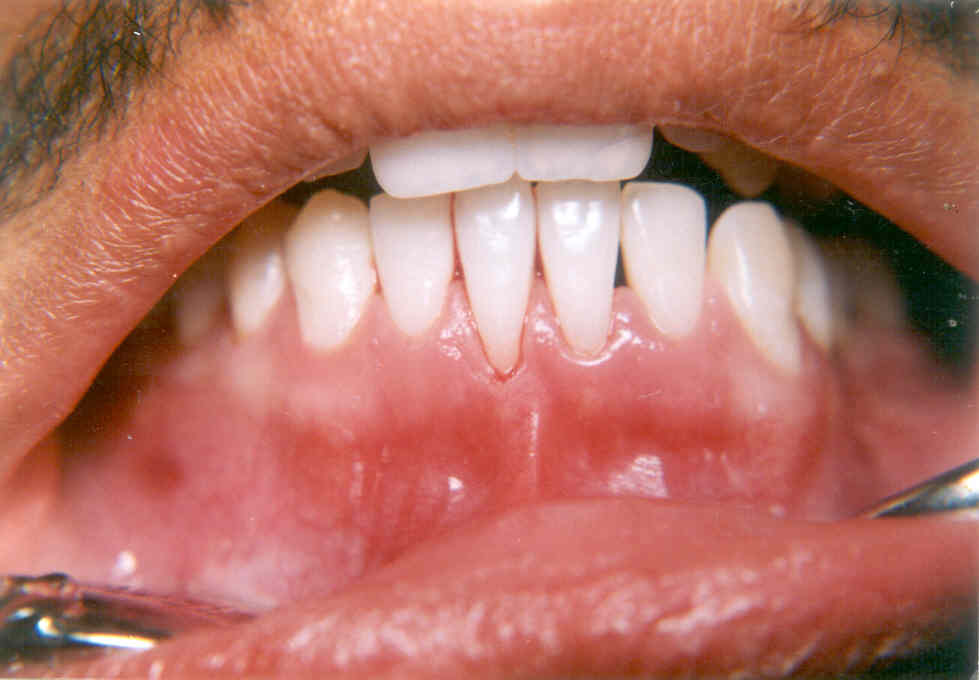 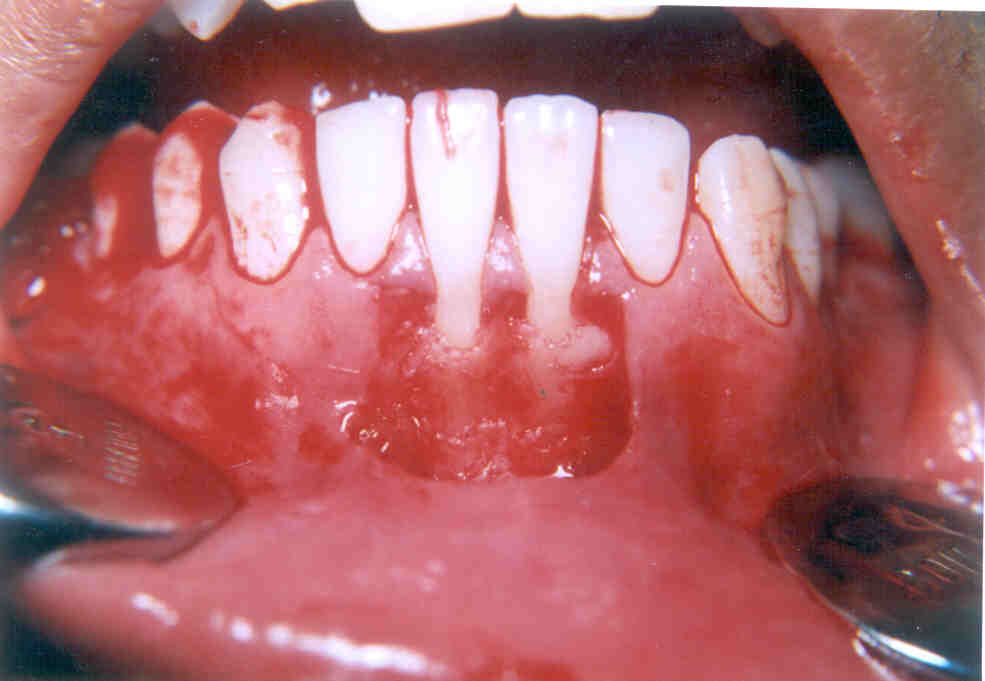 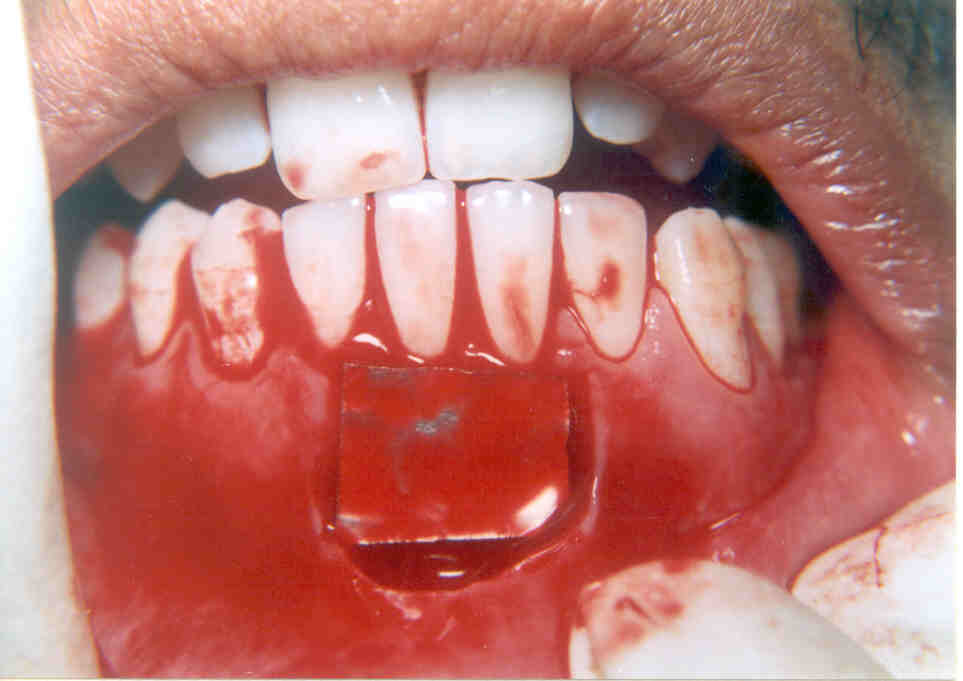 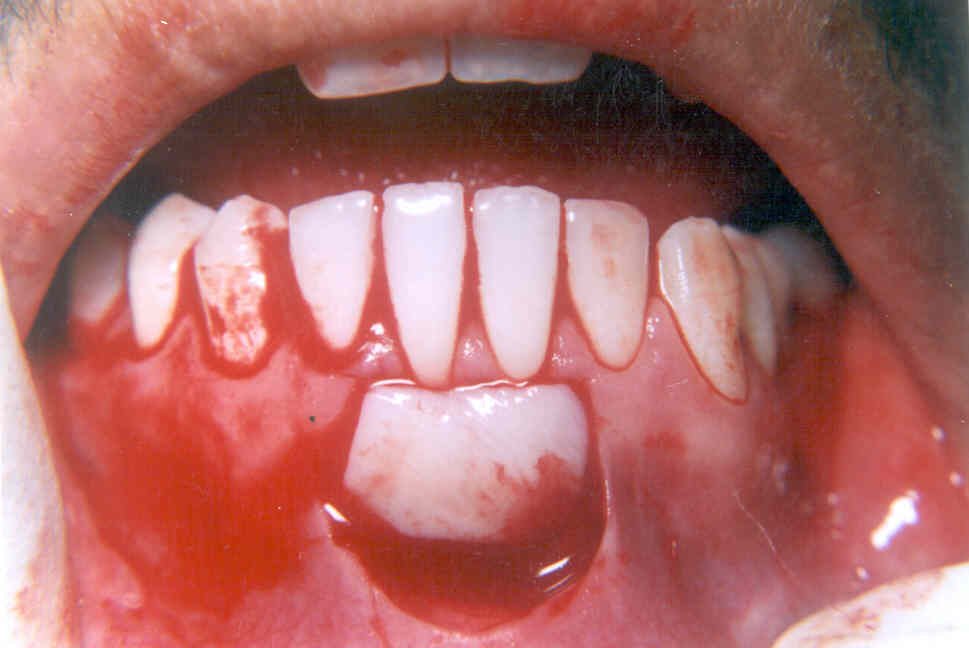 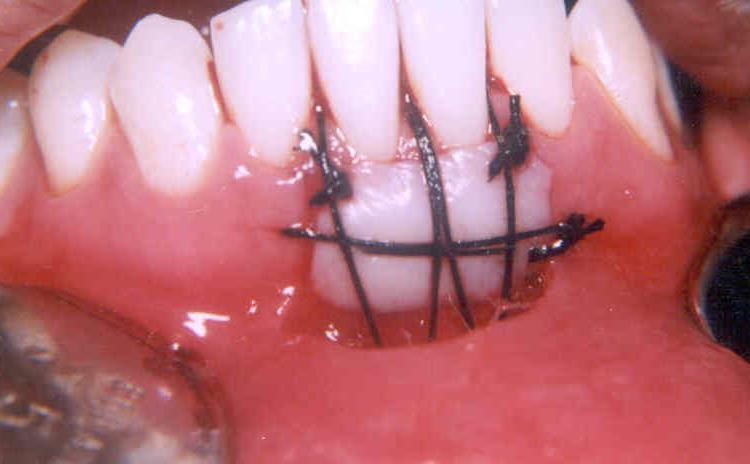 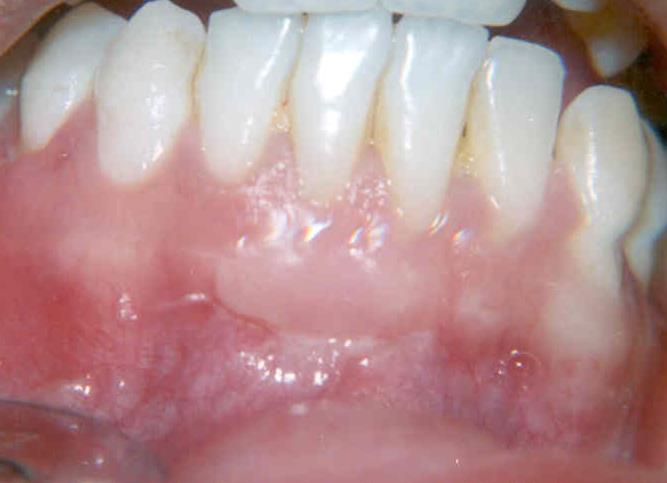 Free Connective tissue graft:
Described by Levine in 1991.
Difference of this with with previous technique is that the donor tissue is connective tissue.
Pedicle autograft
 
-Described by Grupe and warron(1956).
-Standard  technique – It covers isolated areas of recession with sufficient   vestibular depth.
Steps
1) Prepare the recipient site.
2) Prepare the flap.
3) Transfer the flap.
4) Protect the flap and donor site.
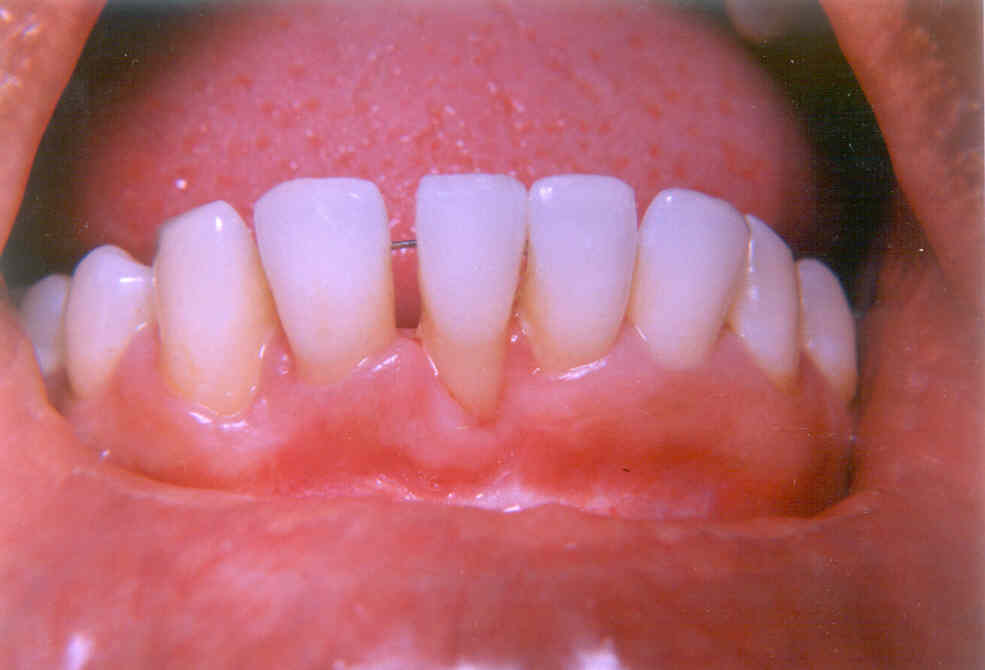 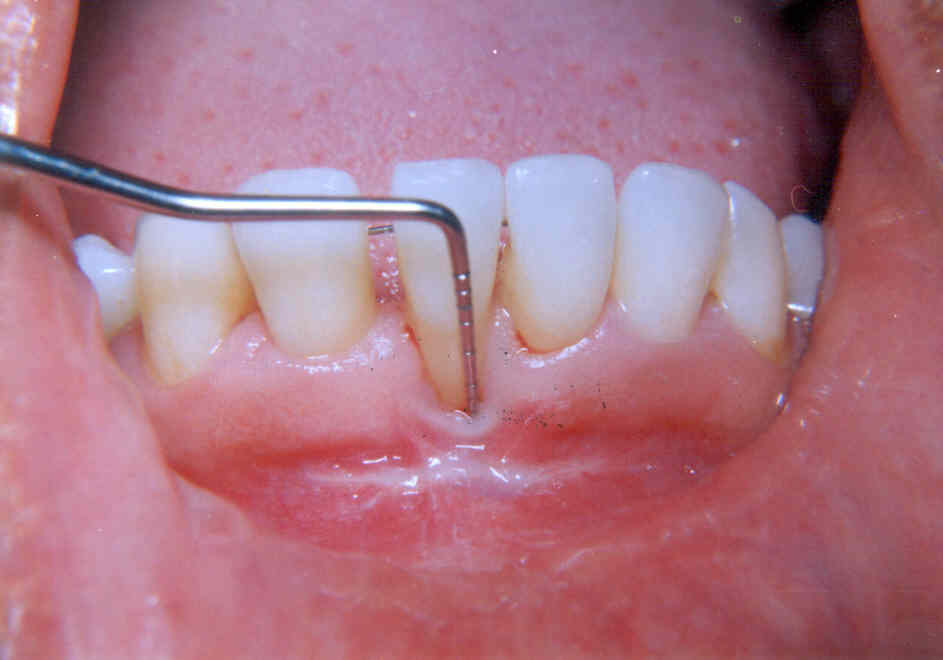 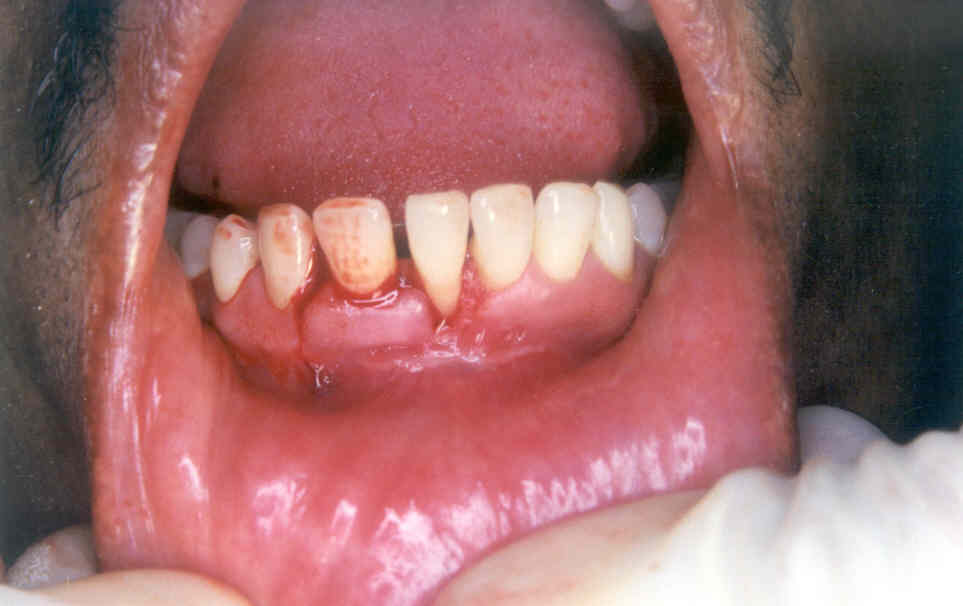 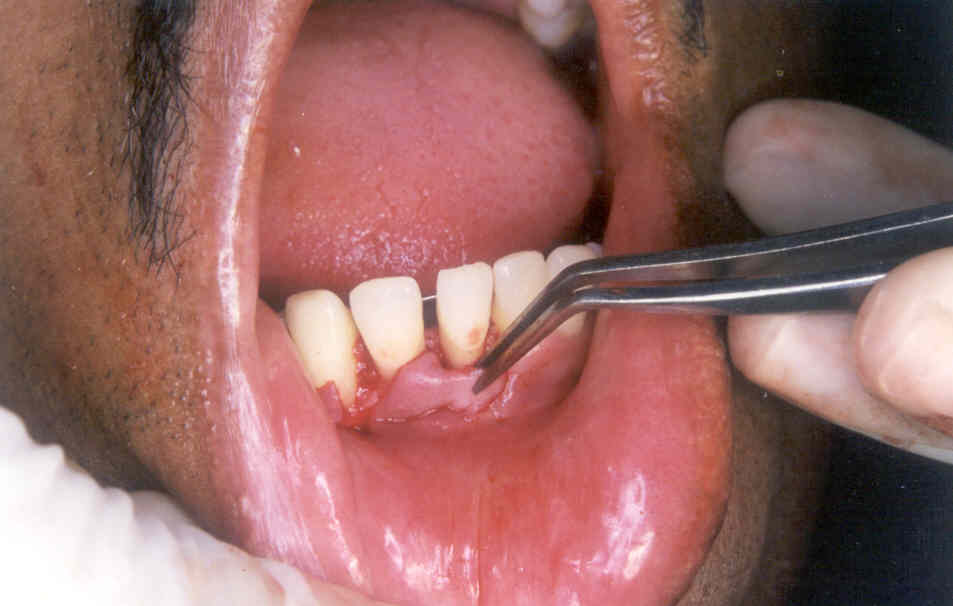 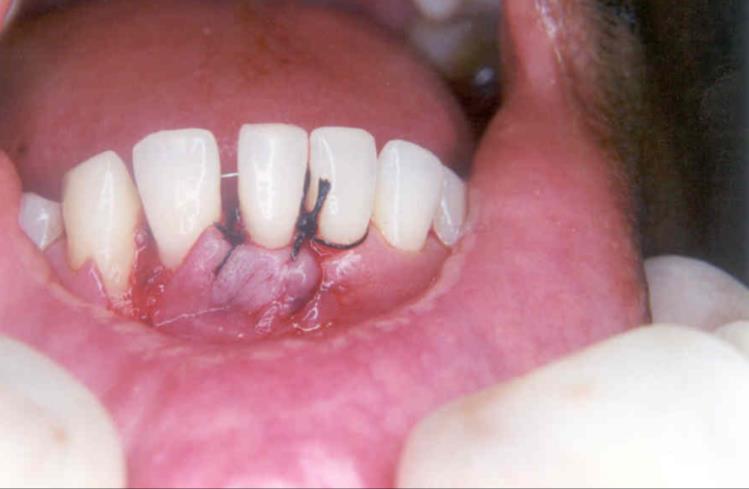 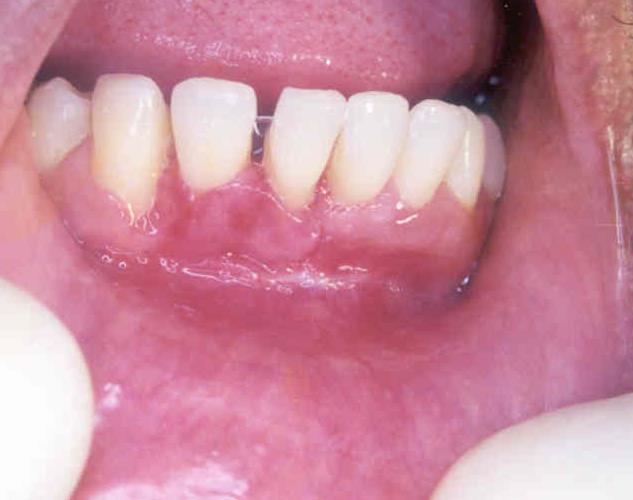 Coronally Displaced Flaps:
Purpose: coronally position the flap to cover the root.
 If sufficient width of attached Gingiva is there-
Steps: - Two vertical incisions extending beyond mucogingival junction.
            - Second crevicular incision, raise mucoperiosteal flap.
            - Scale and plane the root surface.
            - Place the flap coronal to1mm pretreatment level.
            - Suture it, periodontal dressing may be given.
 
If insufficient width of attached Gingiva is there- Procedure can be done in 2 stages
1. Free gingival autograft with increased width of attached gingiva.( this creates several mm of keratinized attached gingiva apical to denuded root)
2 months later-
Second stage operation to coronally reposition the flap can be performed.
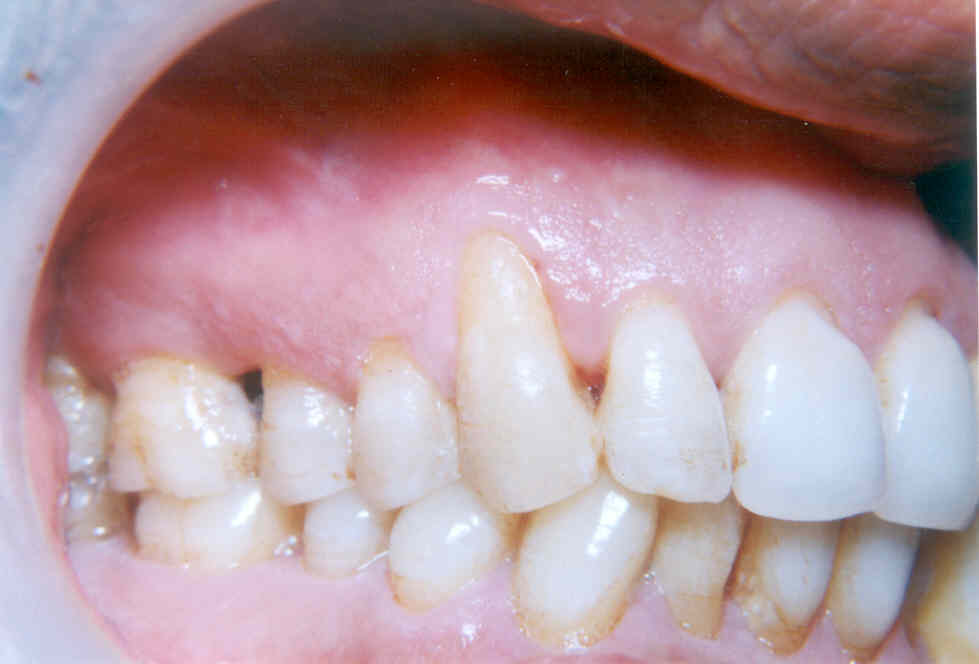 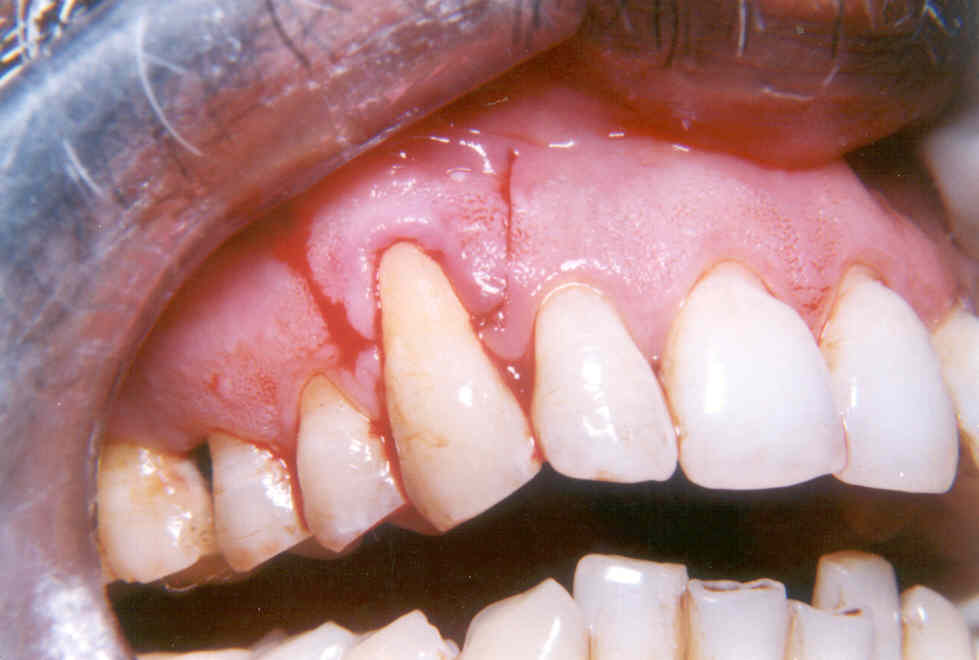 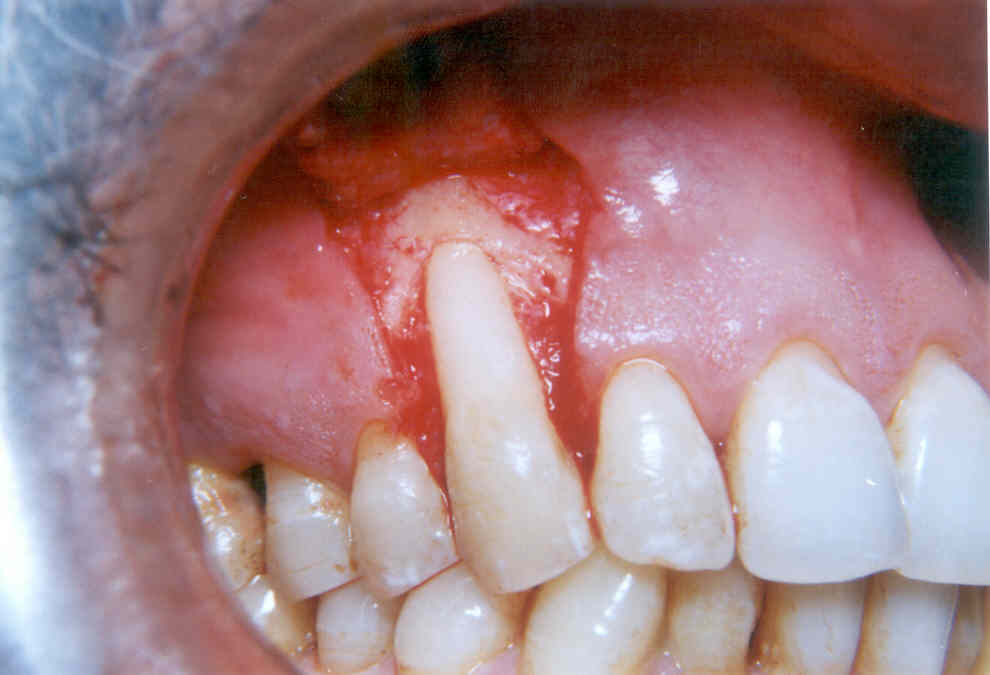 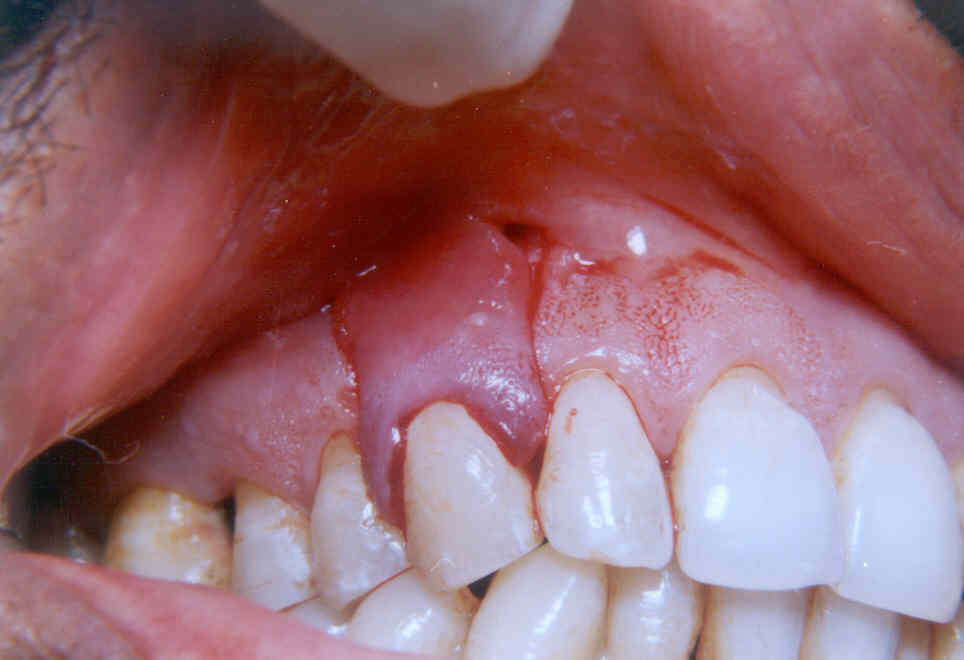 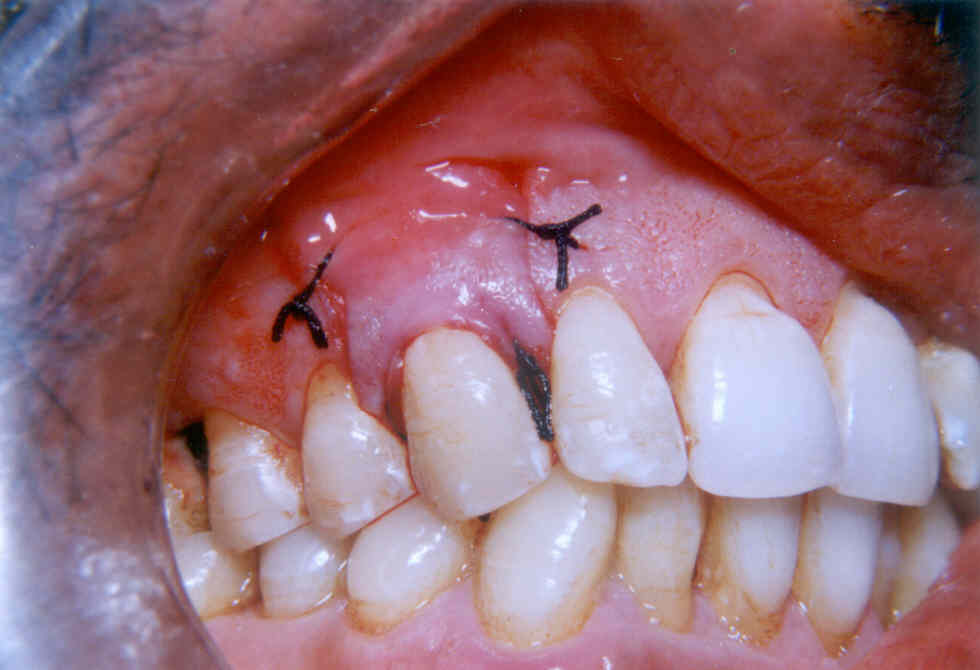 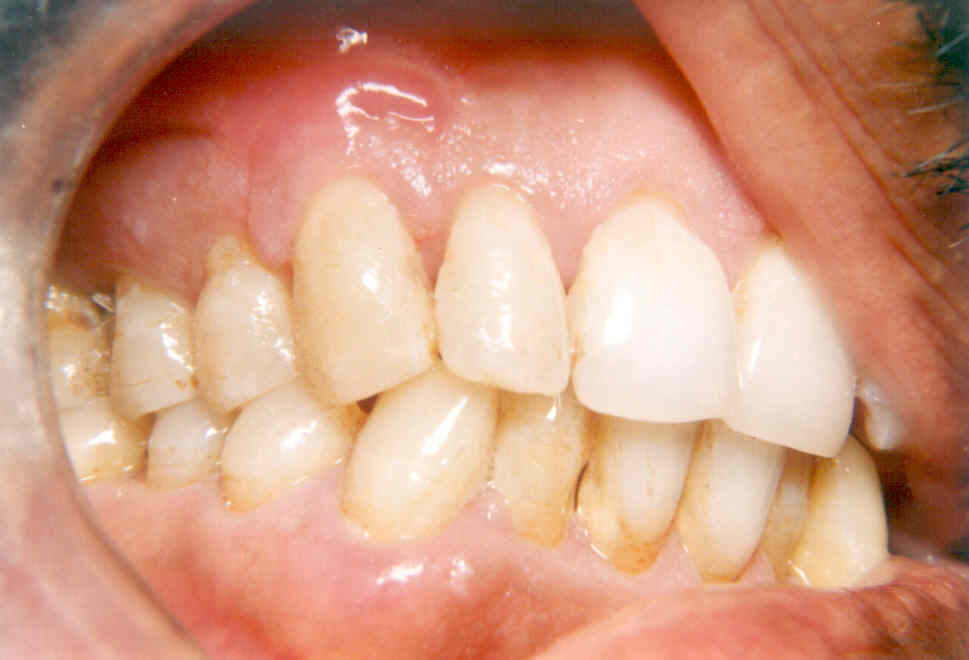 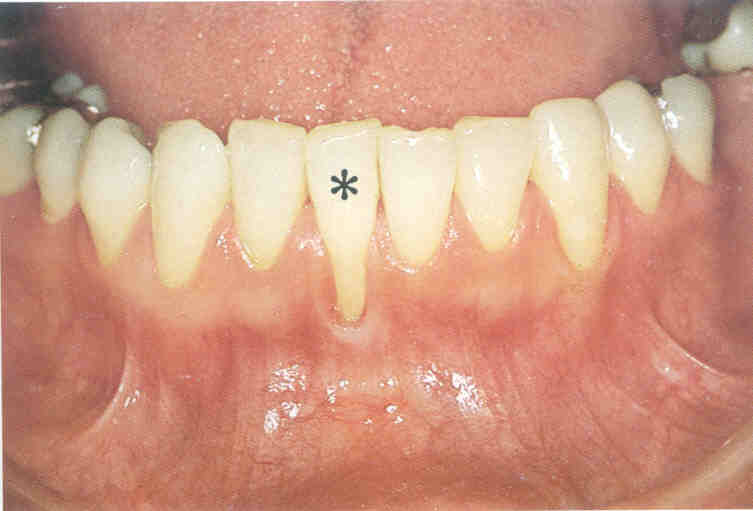 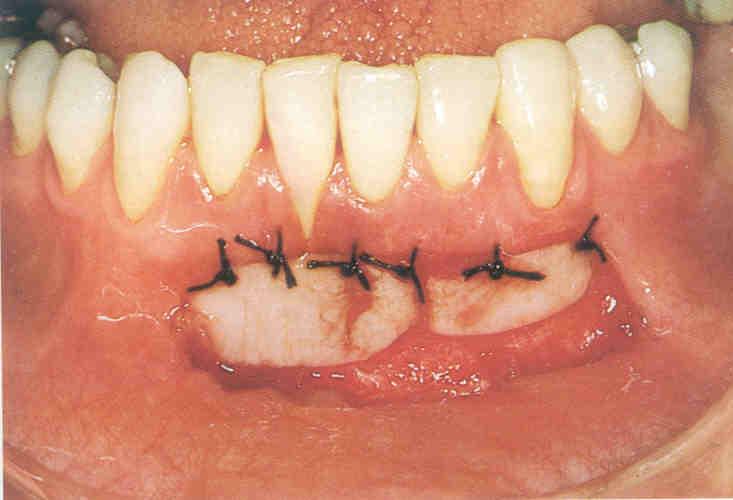 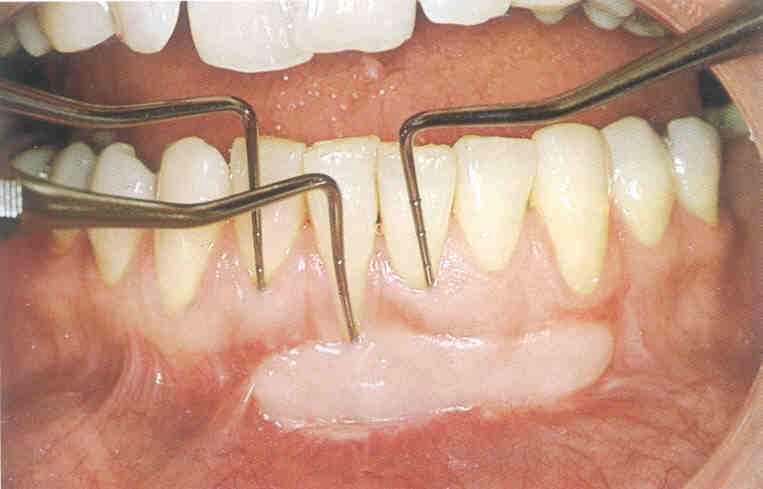 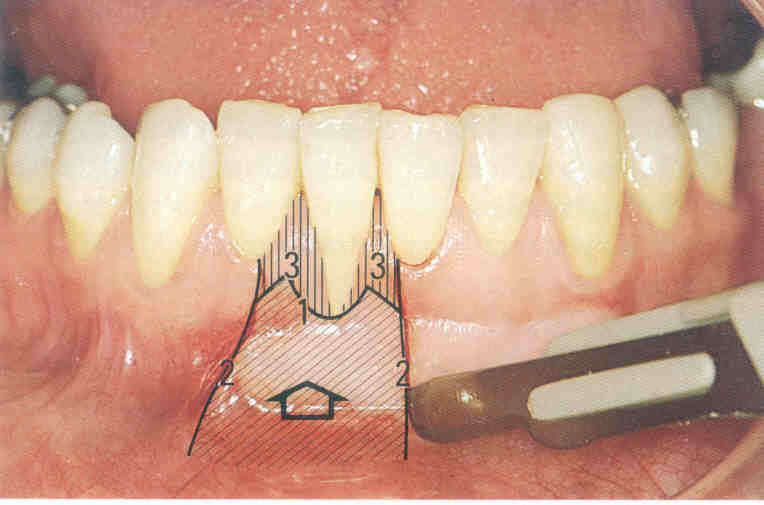 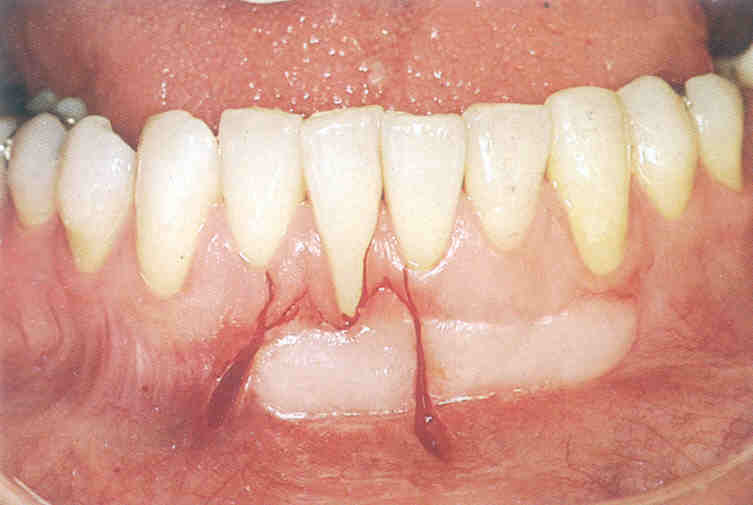 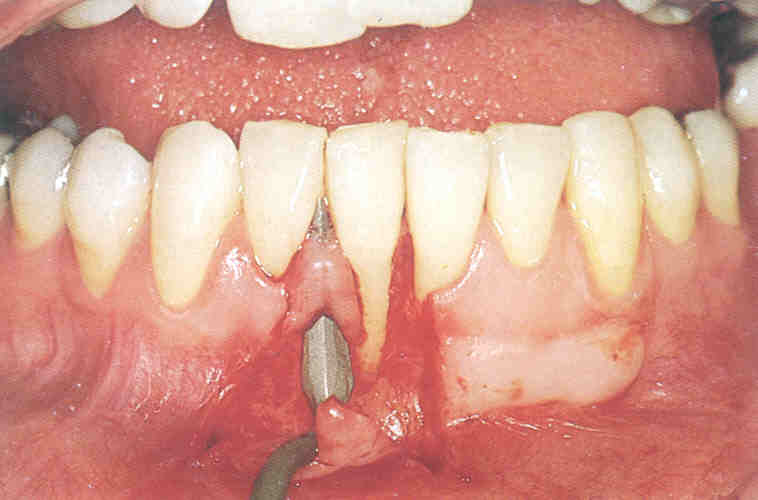 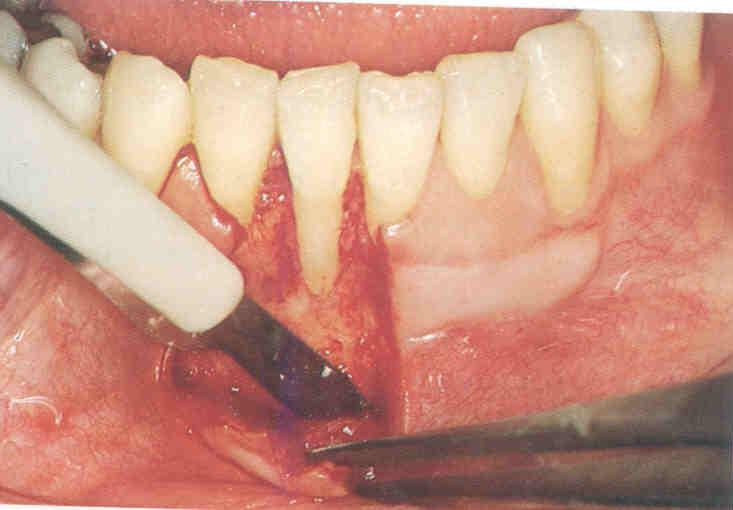 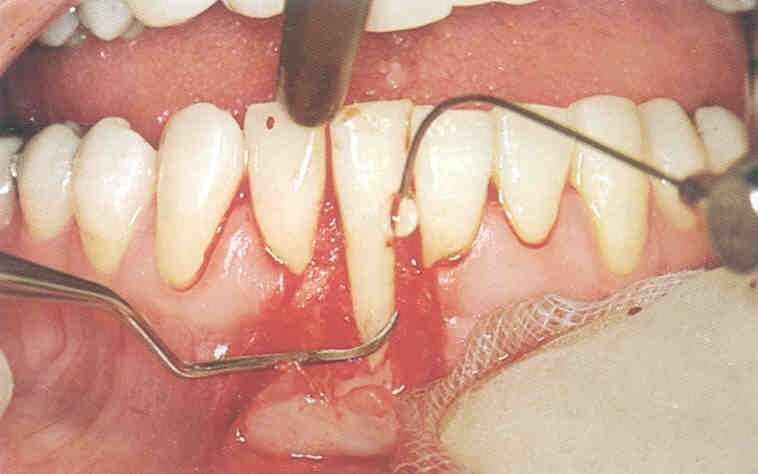 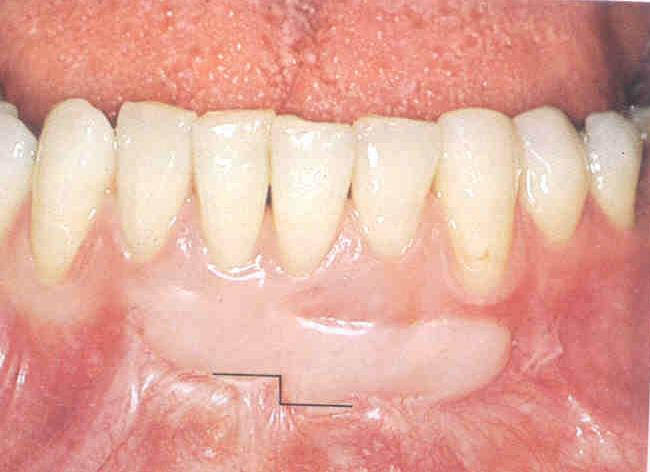 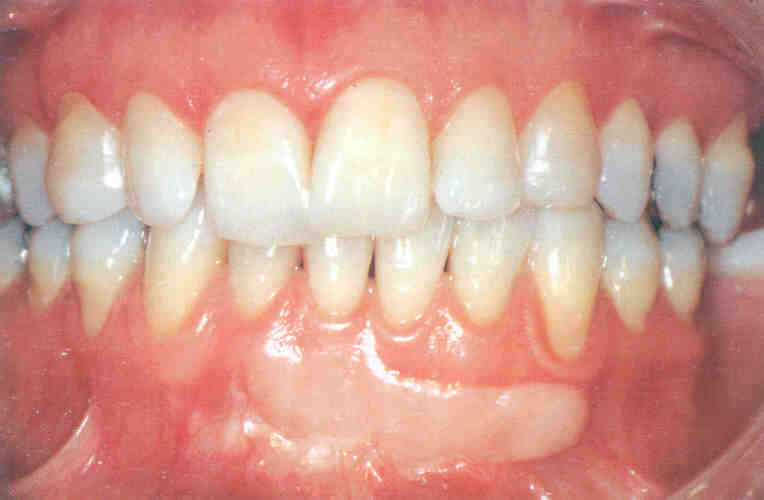 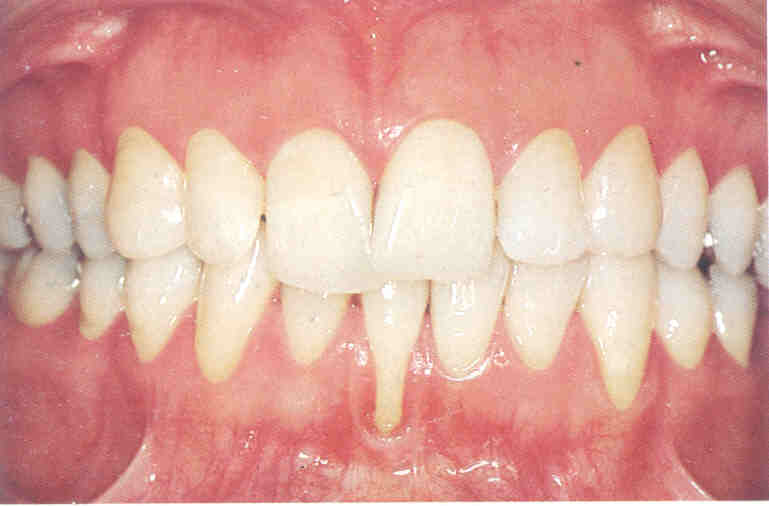 Tarnow’s Procedure

 Semilunar coronally positioned flap to cover denuded root
1) A semilunar incision is which follows the curvature of gingival margin, ending at
    2mm to 3mm  short at one tip of interdental pappila.
2  Crevicular incision is made to split the incision.
3) The tissue will collapse coronally, covering denuded root. Hold the tissue with gauge 
    for few minutes. 
  
Advantage:   High success in maxilla.
                     2mm to 3mm of gingival recession can be covered.
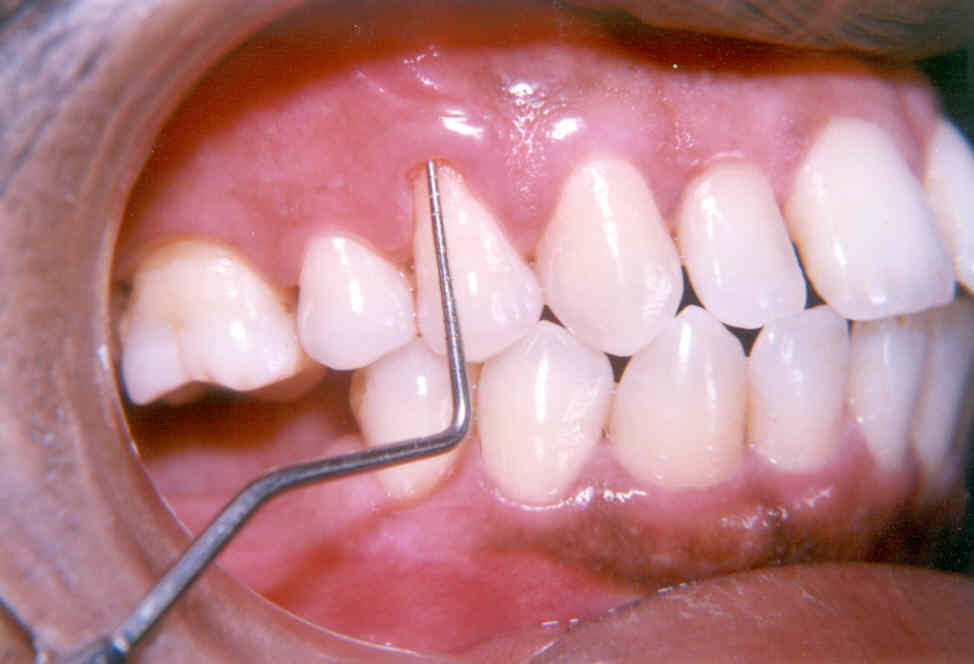 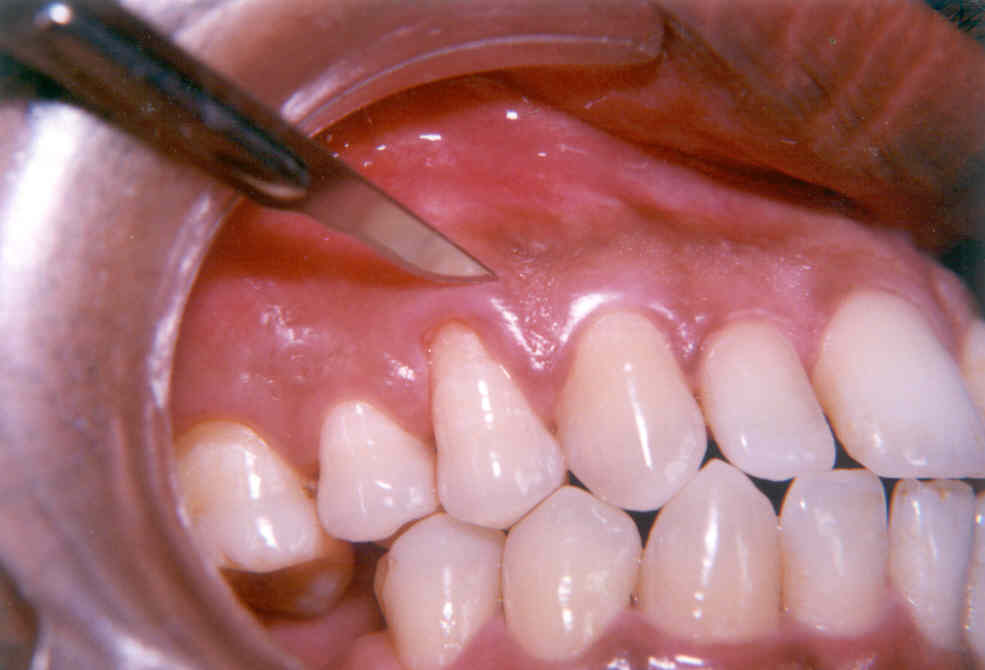 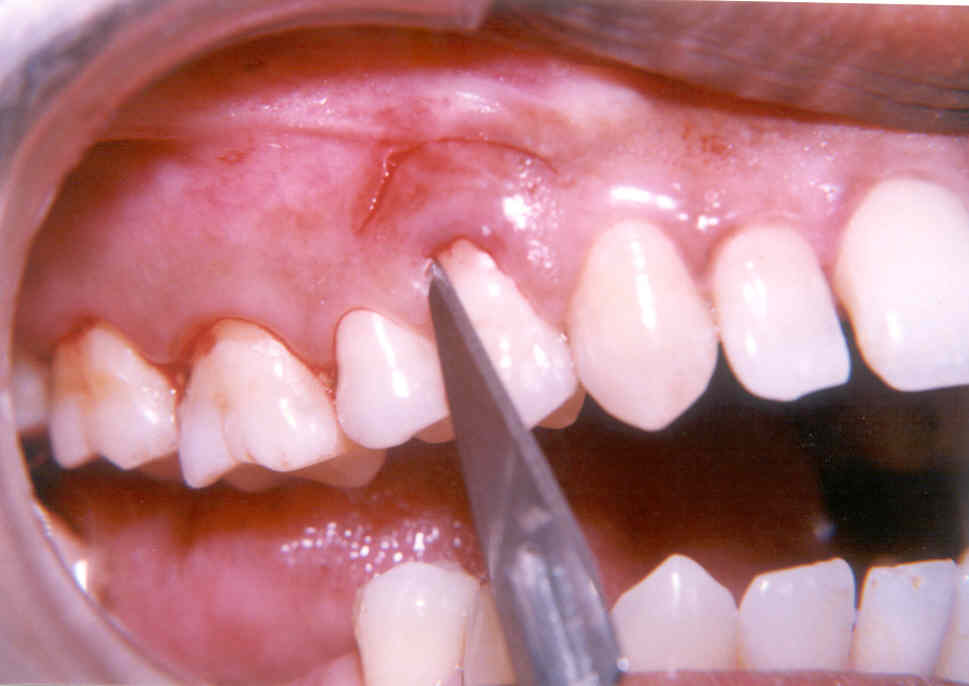 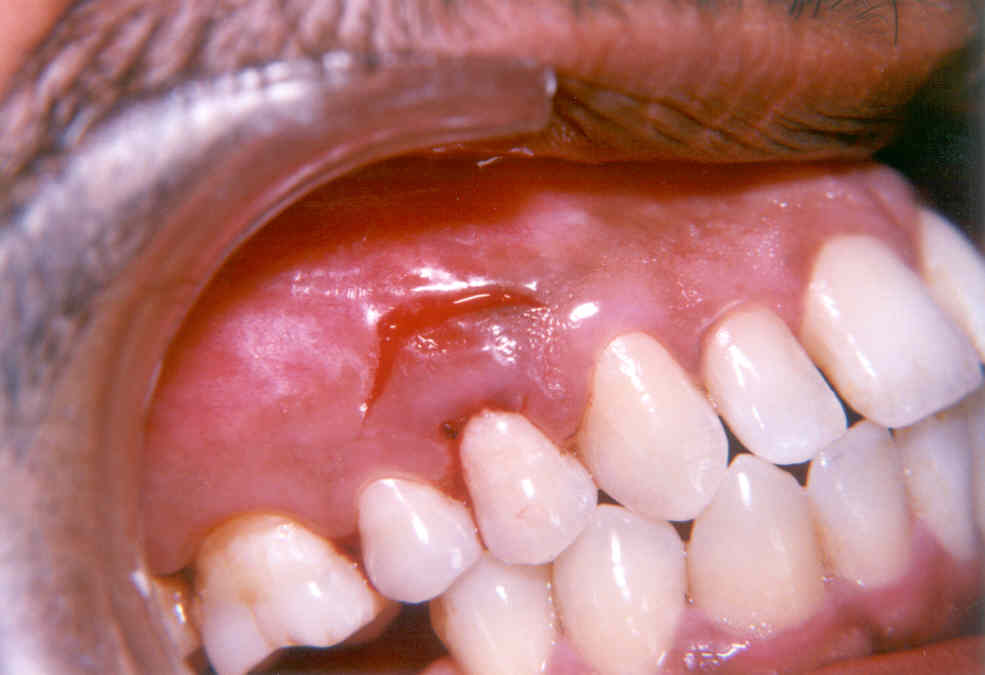 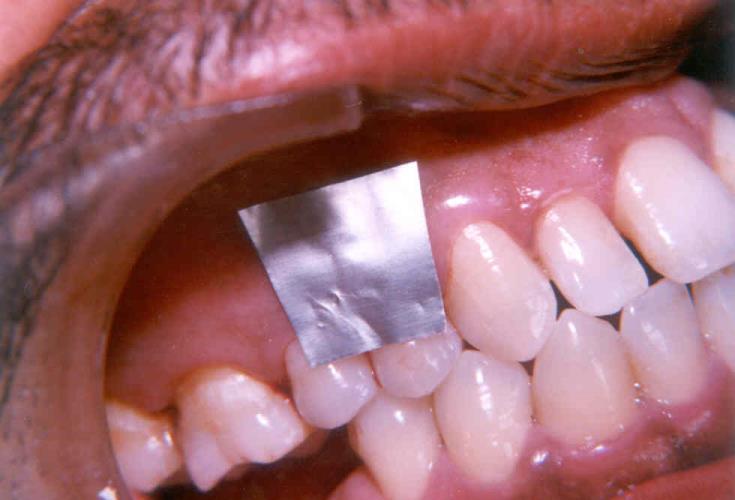 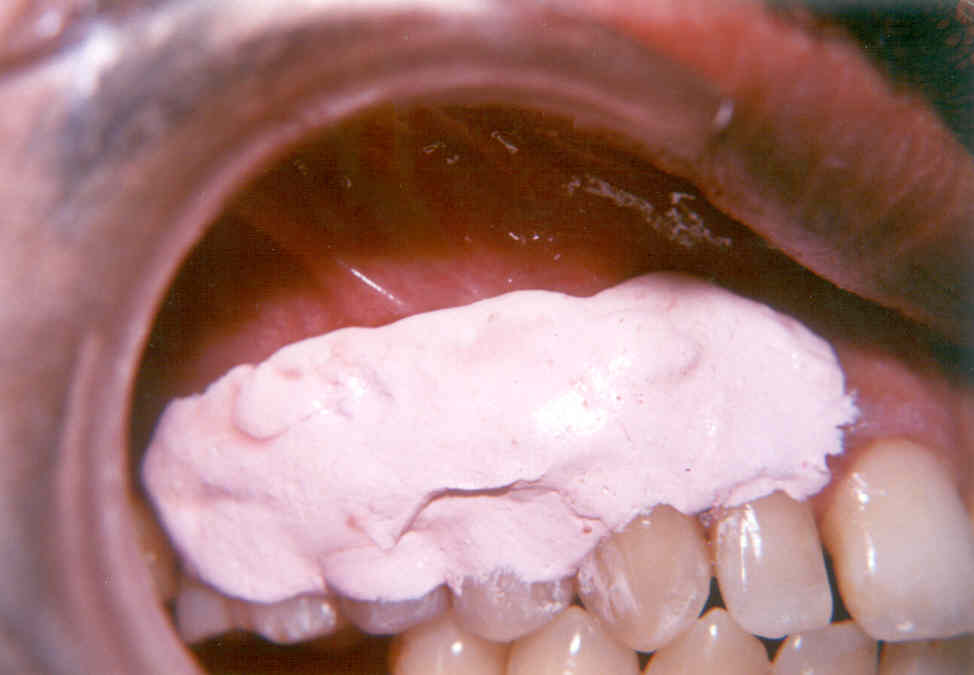 Subepithelial connective tissue graft :
Described by Langer.
Indication: - for multiple gingival recession.
                 - Sufficient vestibular depth should be present.
Steps:
         1) Vertical incision to prepared recipient site.
         2) Raise mucosal flap.
         3) Obtain a connective tissue from palate.
         4) Connective tissue is sandwiched in the split flap .
         5) Suture with resorbable material.
Guided Tissue regeneration for Root coverage:
   Pini - Prato and colleagues have described.
    1) Full thickness flap is reflected to the mucogingival line and 
Partial thickness flap        8mm apical to mucogingival line.
    2) Guided Tissue regeneration membrane is placed on the denuded root surface, it is
         trimmed and adapted to cover atleast 2mm marginal periosteum.
     3) Position the flap coronally.
     4) Suture it.
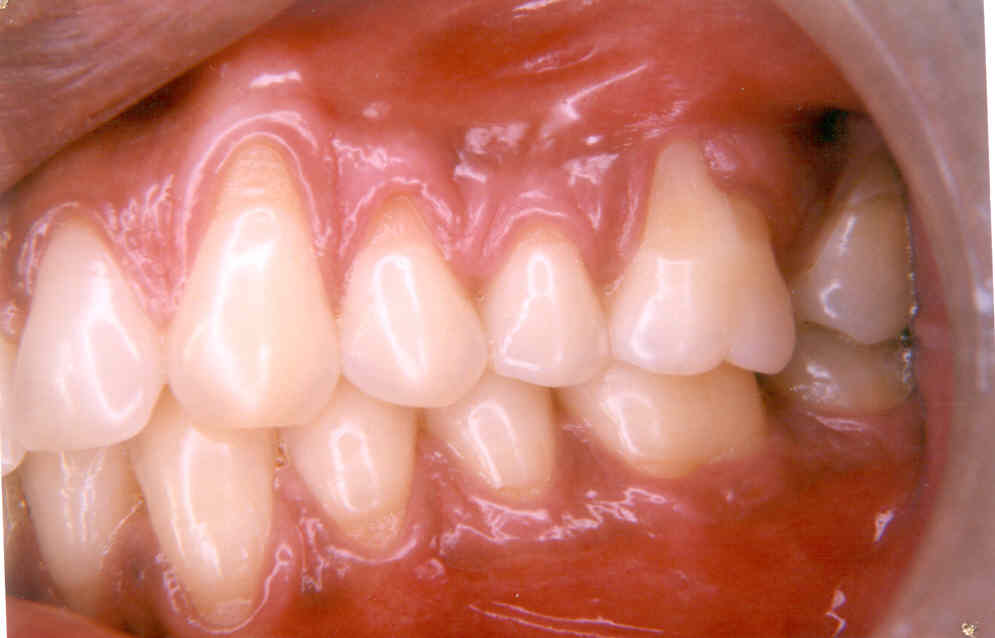 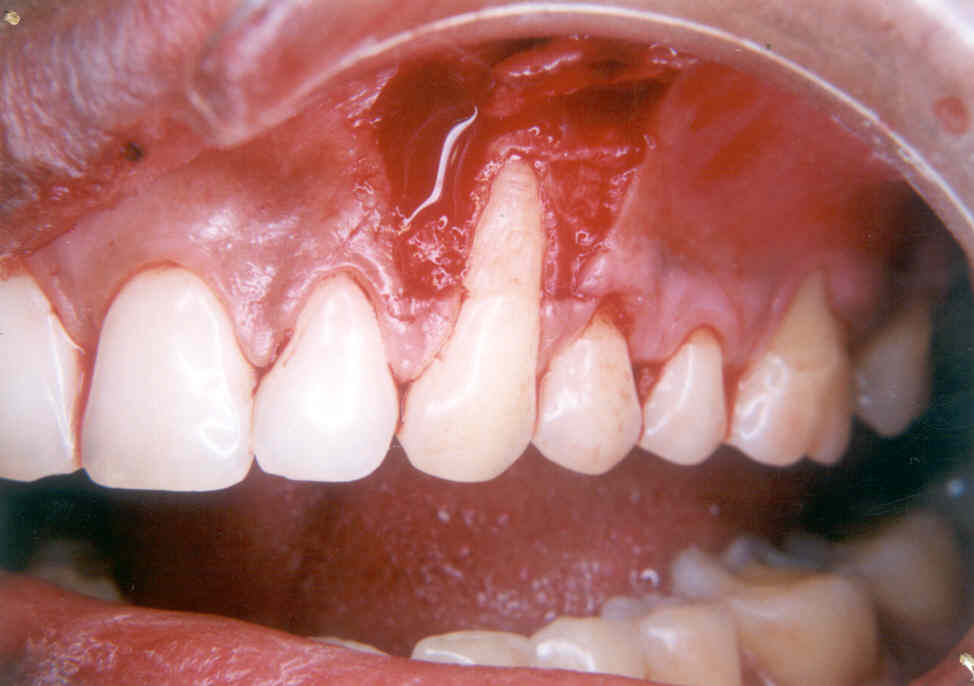 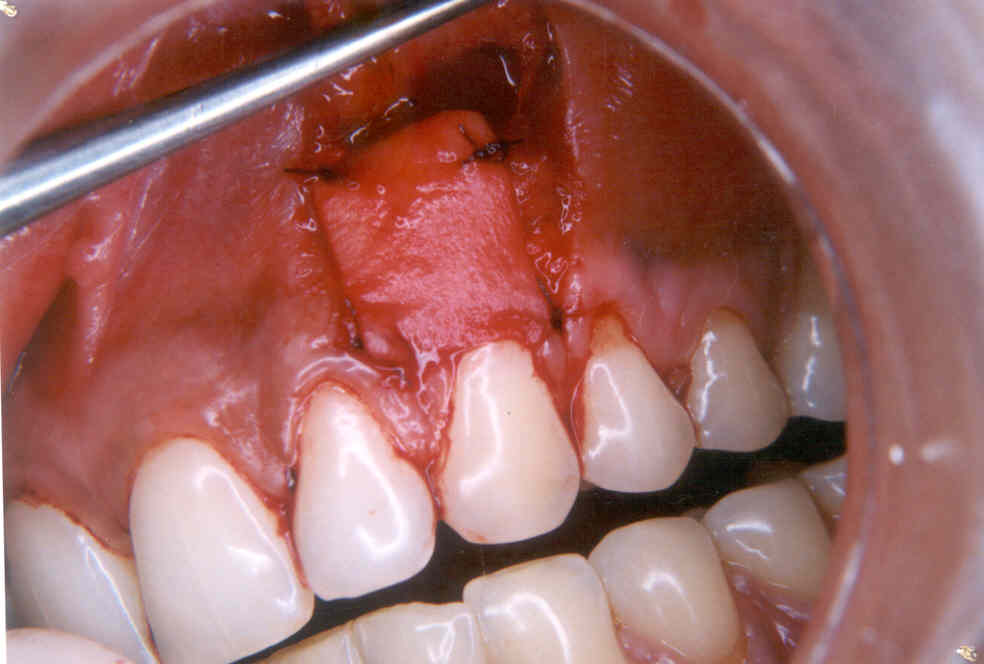 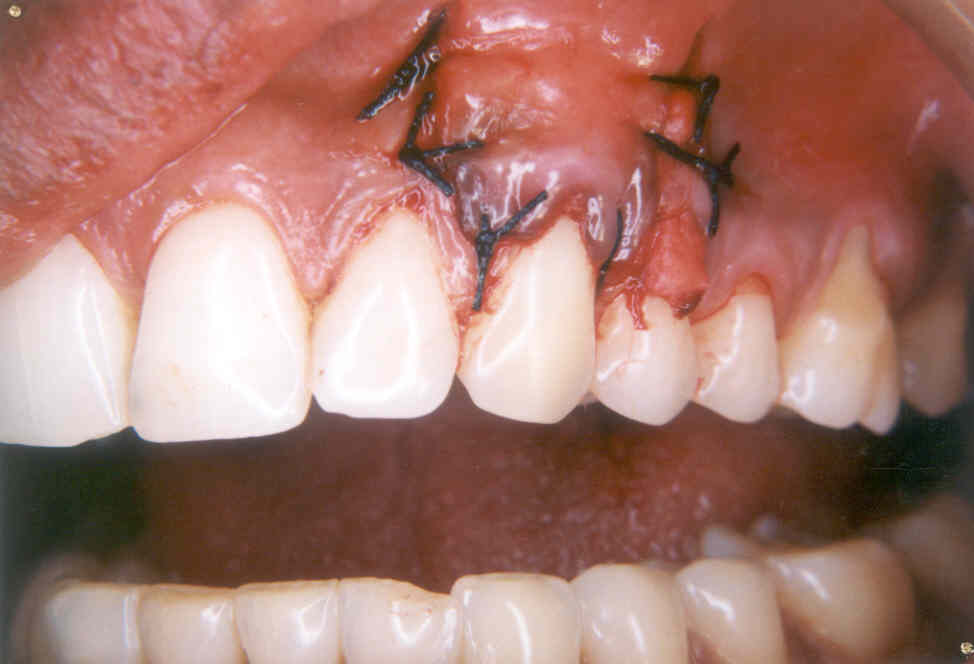 Pouch and Tunnel technique:
Advantage: -Minimize incisions.
                   -Provide abundant blood supply to the donor site. 
                   -Pouch allows intimate contact of donor tissue to the 		       recipient bed.

Esthetic improvement.
                   -Good results with maxillary anterior with sufficient 
	       vestibular depth.

Steps:
-Sulcular incision made around the of recession.
-Using either curette/blade, a tunnel is created beneath the adjacent buccal papillae.
-Split thickness pouch is created apical to the papillae, which has been tunnled.
-Connective tissue derived from palate is placed under the pouch or tunnel with a portion 
  covering the denuded root surface.
-Suture the flap by placing it more coronally.
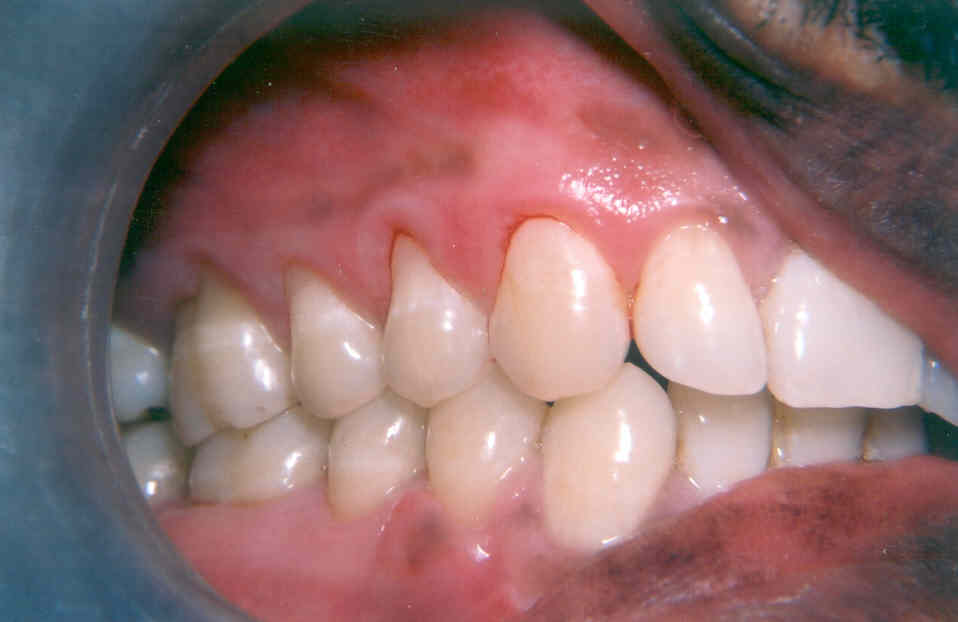 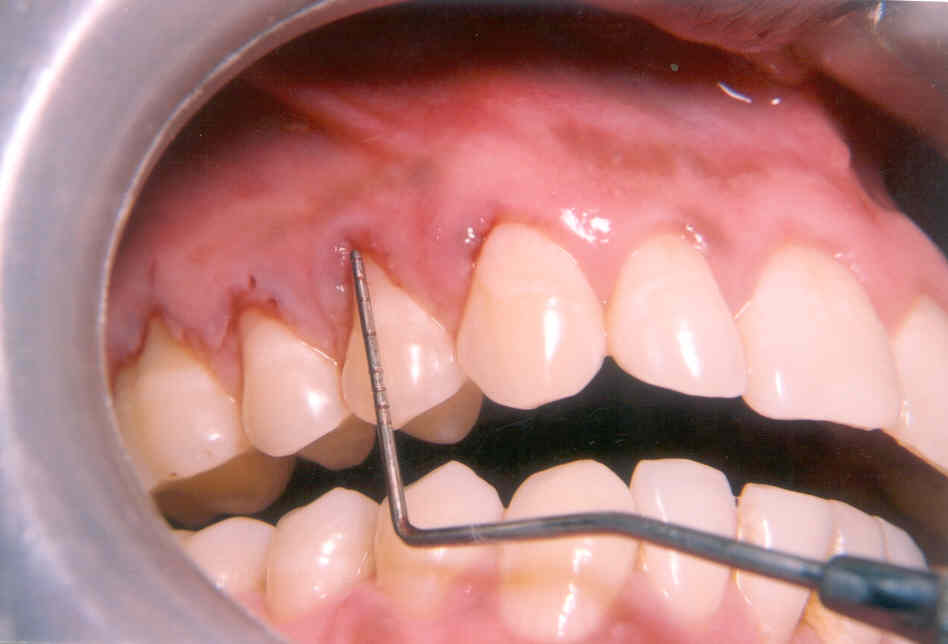 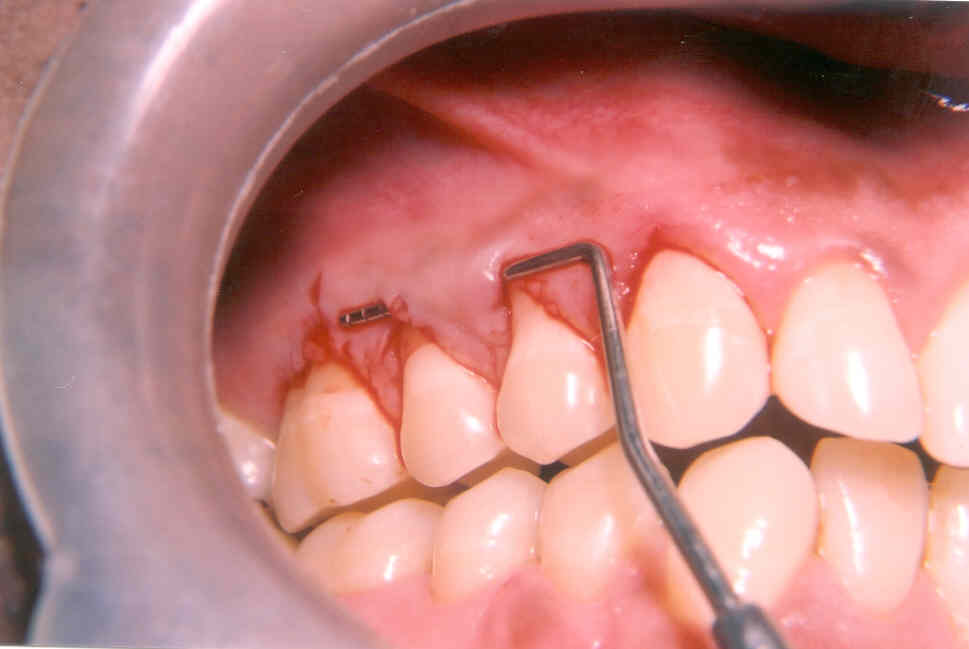 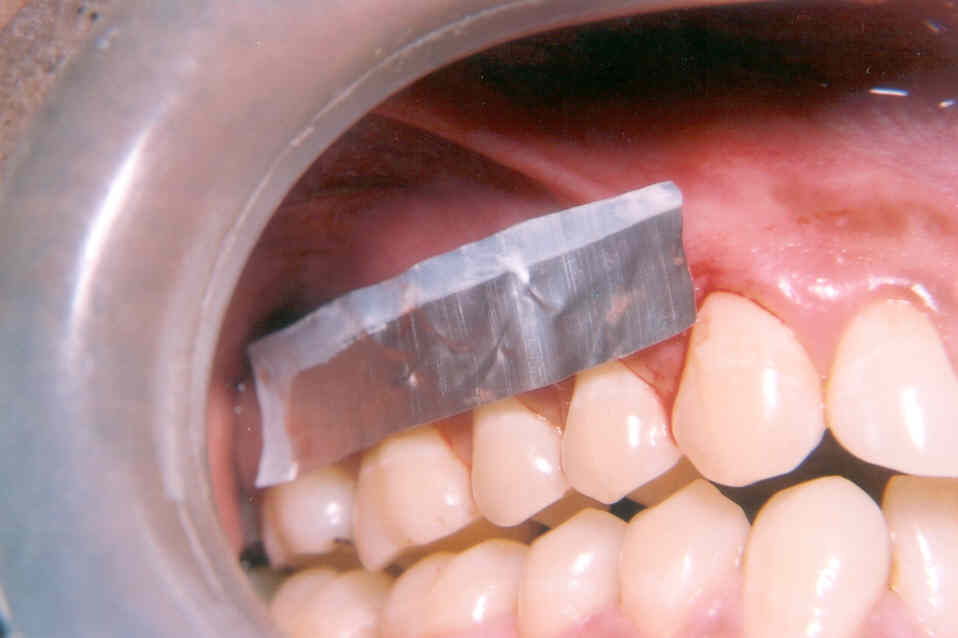 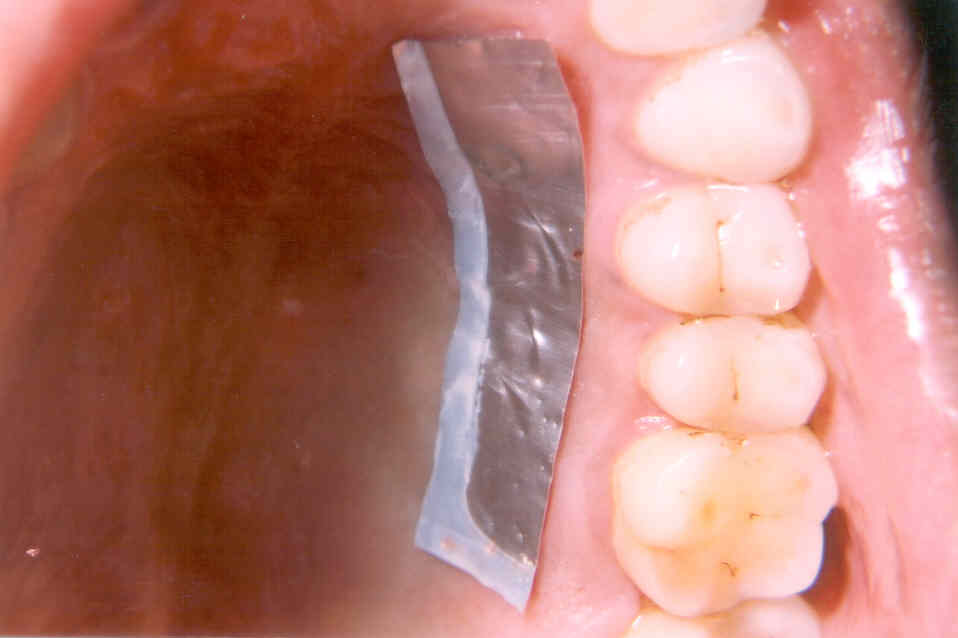 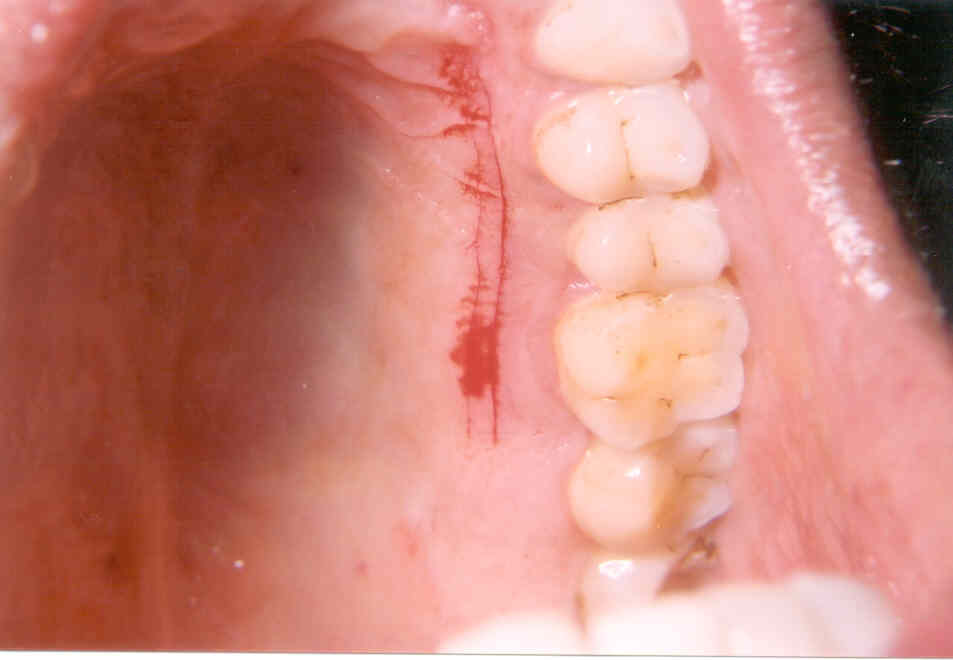 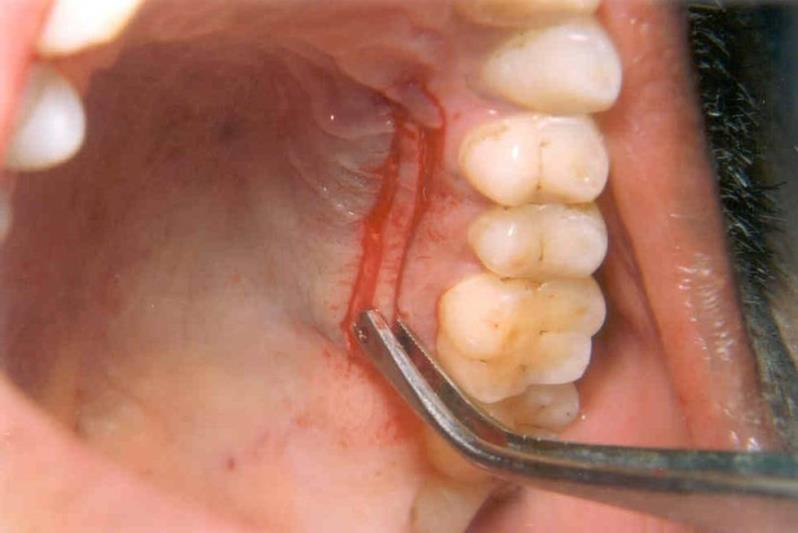 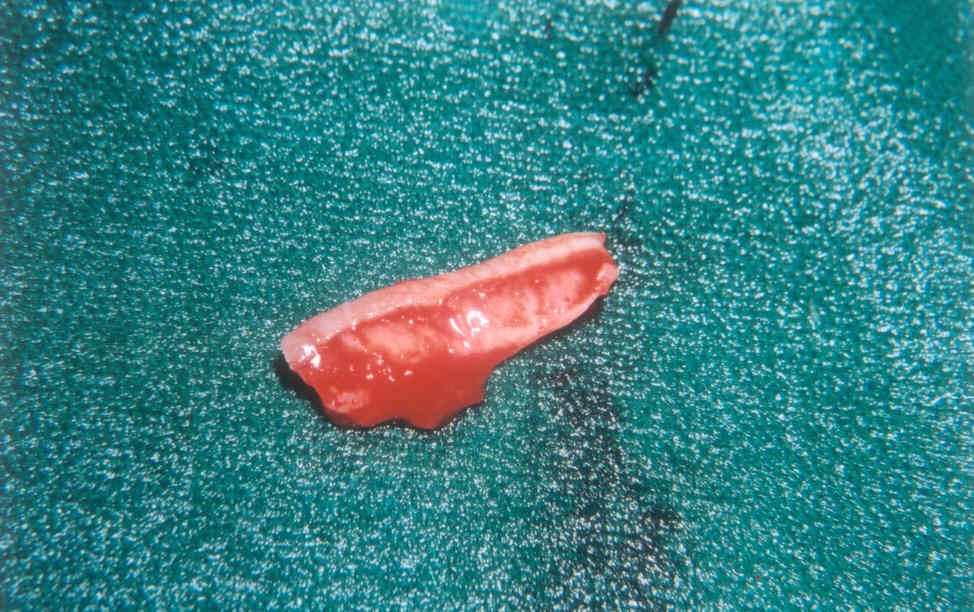 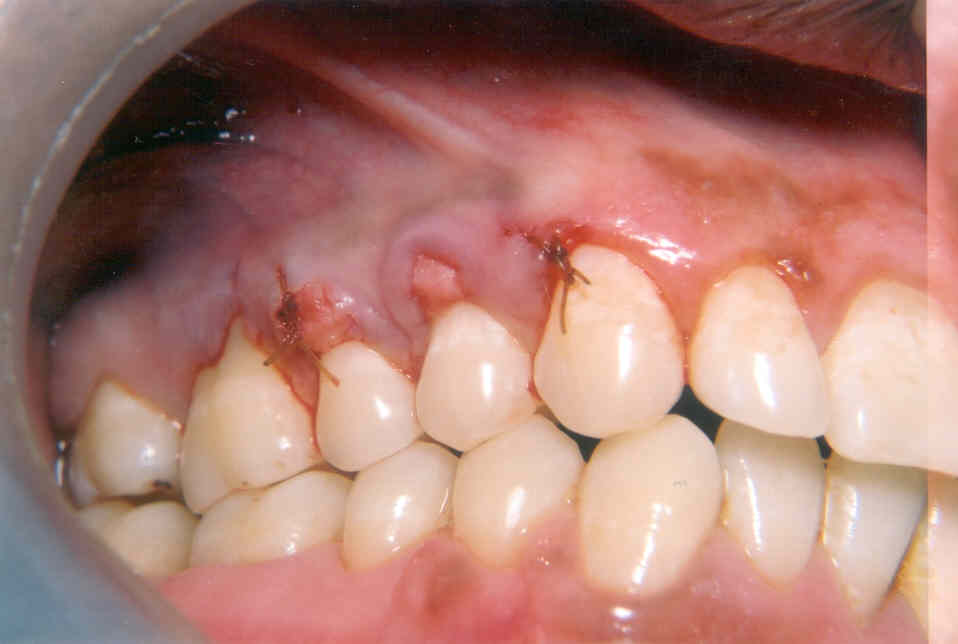 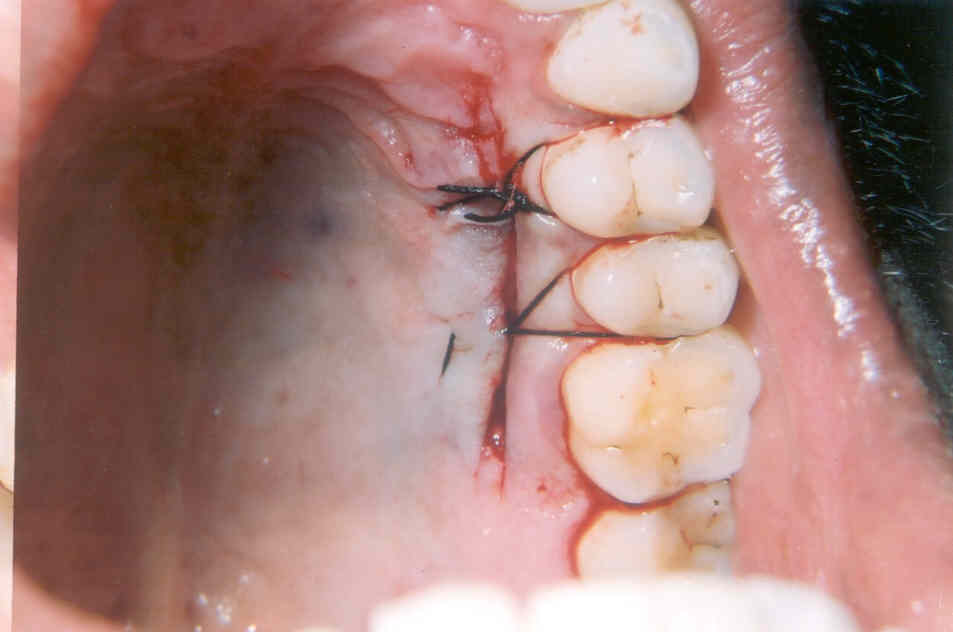 Techniques to deepen the vestibule:
	- Numerous surgical techniques have been proposed.
             - Vestibuloplasty with nongraft procedures were not successful.
             - predictable depening of vestibule;e can be accomplished by use of autogenous free grafting.
Technique for removal of frenum:
          Frenum: it is a fold of mucosal membrane enclosed with muscle fibers, that attaches the 
                        Lips, cheeks, gingiva and alveolar mucosa.
          Tension on the frenum may pull the marginal gingiva away from the tooth.
           So,  - Plaque control is difficult.
                   - Gingival inflammation.
                   - Pocket formation.
                   -Mobility and Migration.
Frenectomy and Frenotomy:
           Frenectomy: Complete removal of frenum including its underlying attachment to the bone.
          Frenotomy:  Incision of the frenum.
Purpose: 	     - Relocate the frenum.
                          -  Create a zone of attached gingiva.
                          -   Plaque control become easier.
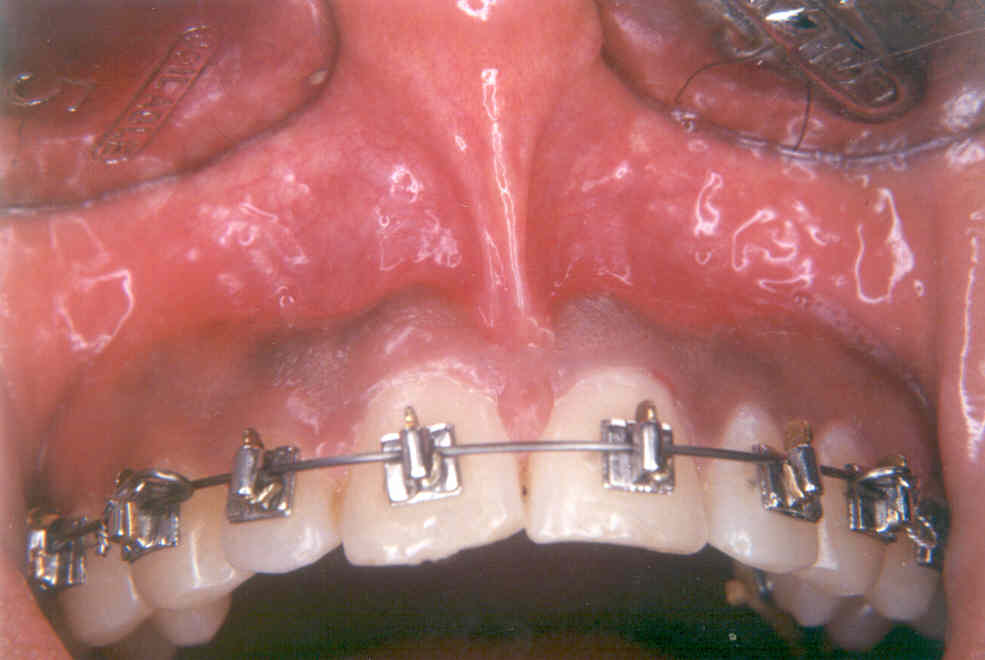 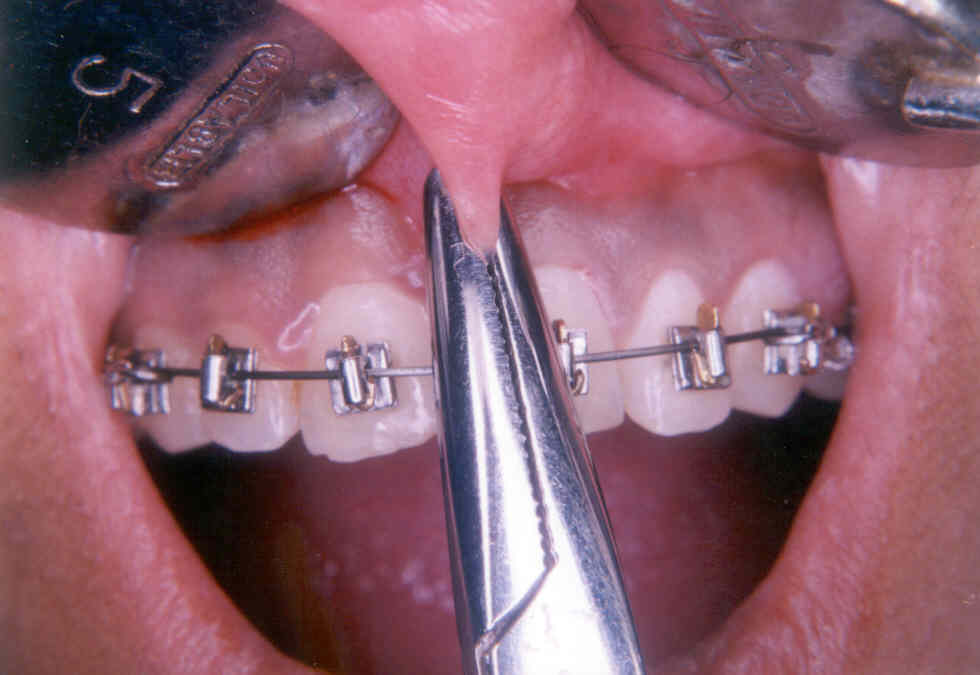 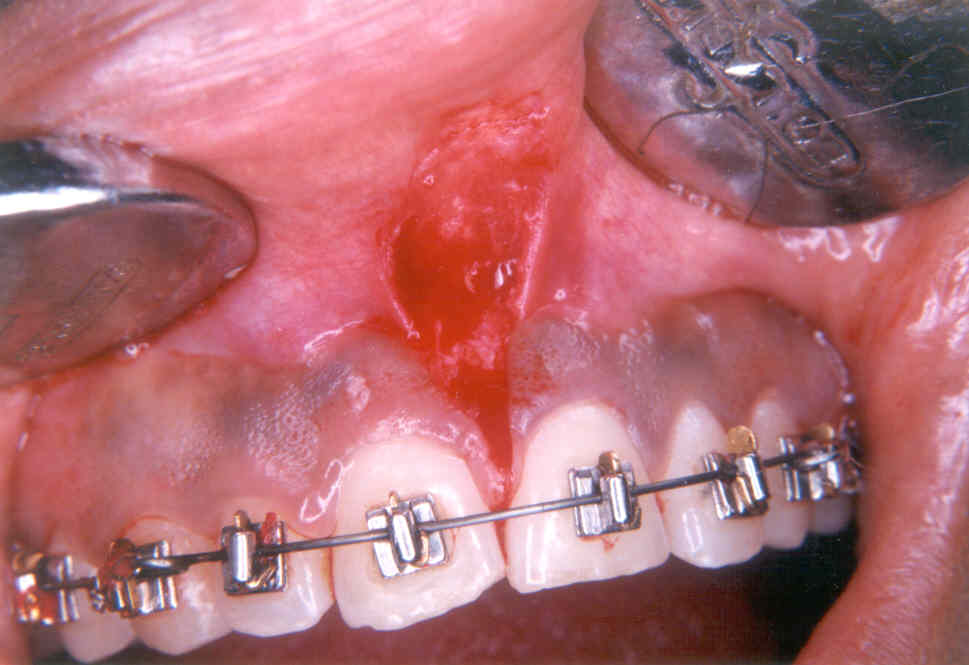 SMILE DESIGN
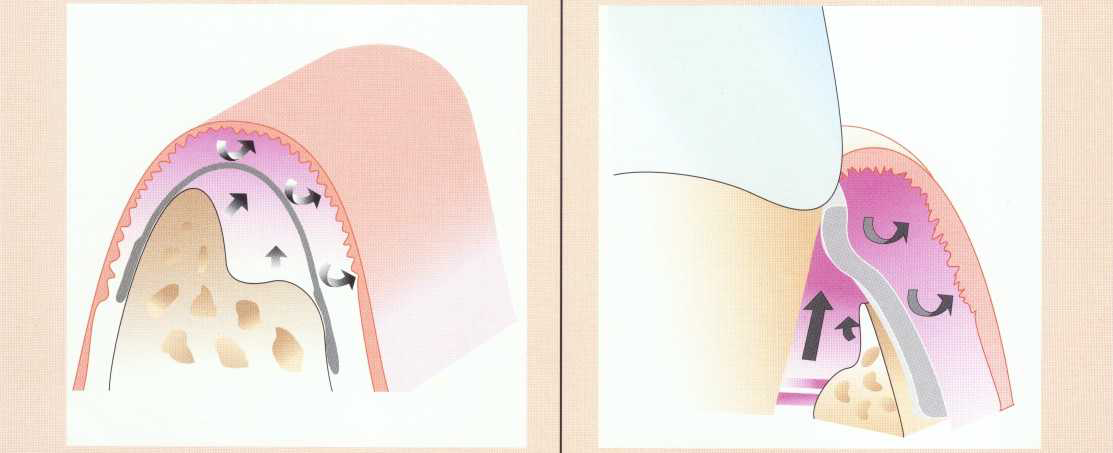 GBR
GTR
• Wound completely covered by flap (closed system)
• Sterile condition maintained during healing
• Membrane stable
• Adaptation of membrane easy
• Space making easy
• High predictability
• Open wound (open system)
• Sterile condition not maintained
• Membrane stabilization difficult
• Adaptation of membrane difficult
• Space making difficult
• Low predictability
78
Management of Root surface
79
[Speaker Notes: Removal of granulation tissue of osseous defect
Removal of Calculus, root planing, finishing using curets and finishing burs
T Hcl – 5 min (optional)]
Management of Bone surface
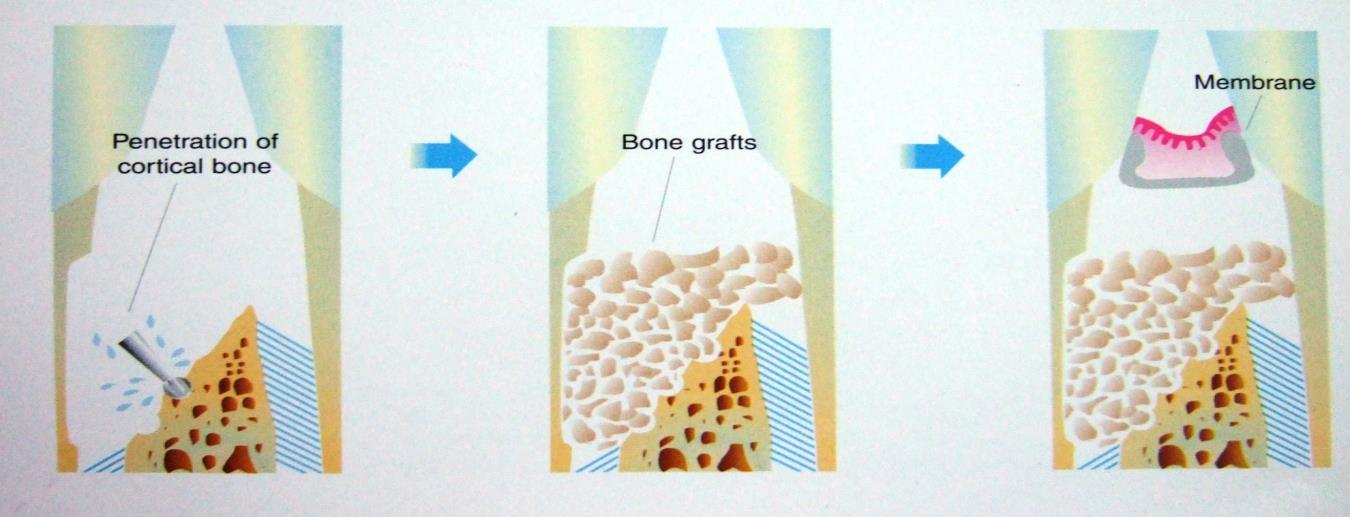 80
[Speaker Notes: De cortication ( #1/2 round bur)
Membrane
Wide & deep osseous defects, 1 wall defect in which spacemaking is difficult, extensive furcation involvement – Bone grafts + GTR]
Onlay Blocks
Onlay: “Placed over”
Useful for augmentation of  moderate and severe horizontal and vertical  ridge defects
Source of blocks : mandibular symphisis, ramus, iliac crest, rib grafts.

Basic technique:
Full thickness flap is elevated at the surgical site.
Cortical plate of bone at the recipient site is drilled  with round bur: to improve vascularity.
Block is scored on inner aspect to obtain as close a adaptation as possible with the recipient site.
Fixation screws used to stabilize graft in place and to minimize micromotion to allow bone regeneration.
Small gaps can be filled with allogratfs, cancellous grafts.
No membrane is required. Membrane is used only if primary closure cannot be achieved.
81
ONLAY BLOCK GRAFTS
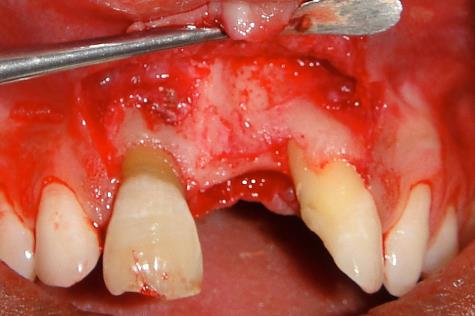 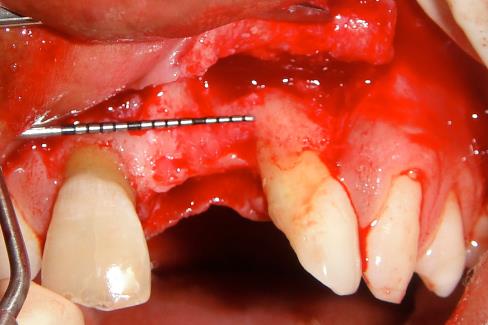 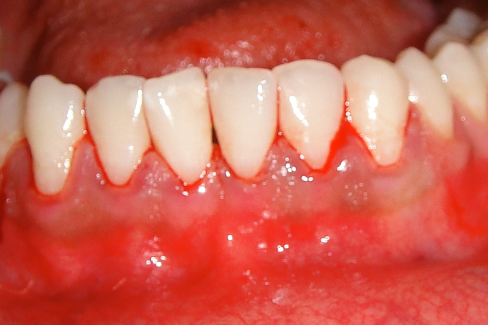 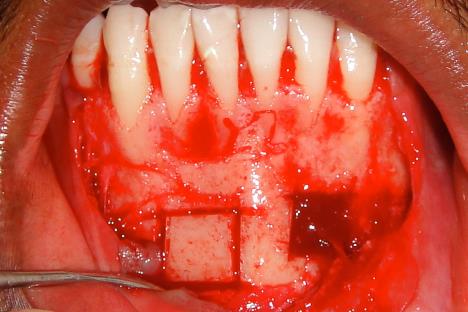 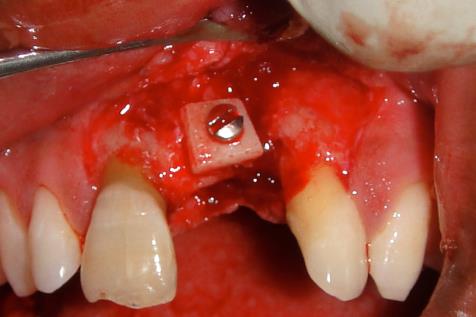 82
ONLAY BLOCK GRAFTS
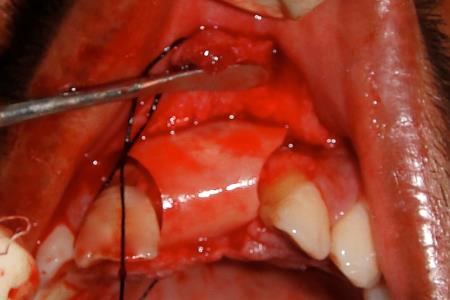 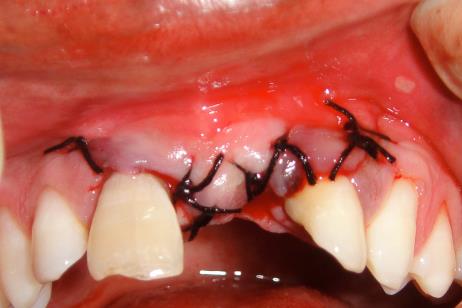 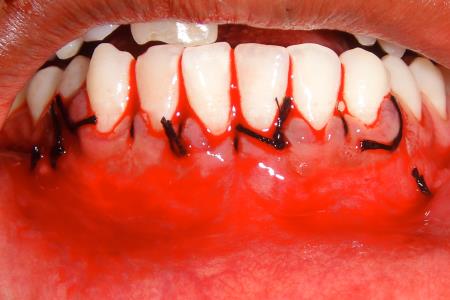 83
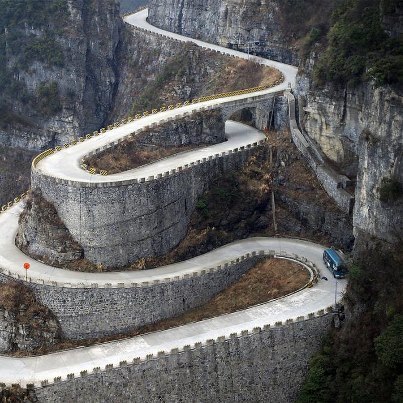 Thank you
Hair pin road Austria